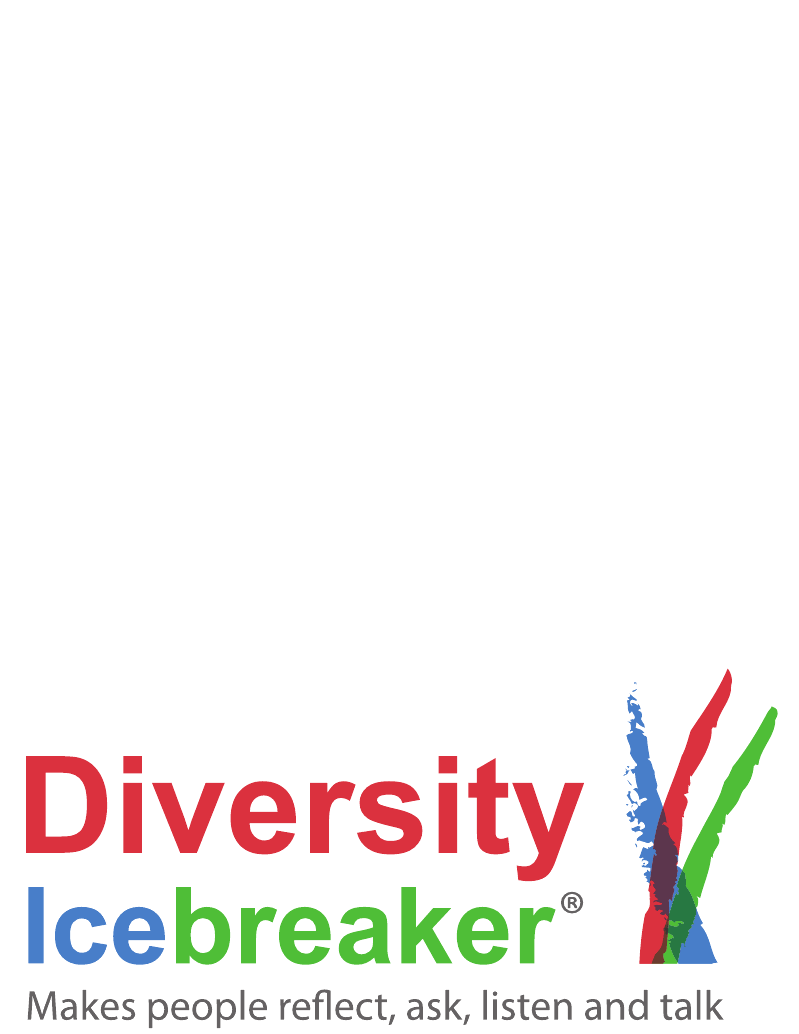 Reframing Others in Colours of Mastery
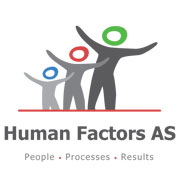 23rd November 2017
Bjørn Z. Ekelund and Piotr Pluta, Human Factors AS
[Speaker Notes: Space left for the user to fill in [name, position, organization, address].]
The Reframers:
Piotr Pluta, MSc in psychology,
Man. dir. Consultancy
Bjørn Z. Ekelund, psychologist, MBA, Chairman of the Board
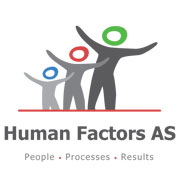 Over view of presentation
Diversity Icebreaker – what is it?
Refugee and immigration relevant experiences
Refugee camps Serbia – Greece
Work-life integration with mentoring Germany
Poland: WrOpenUp project
Middle East Palestine, Jordan and Israel
Norway Fast track integration and housing projects
Practical learning
Theoretical challenges
Behind Diversity Icebreaker
The development of Diversity Icebreaker was initiated in 1995 by
Bjørn Z. Ekelund, Psychologist, MBA, CEO  of Human Factors AS Norway. 
An International Management Consultant company Human Factors AS was established in 1993 , specializing in teams, leadership, cultural diversity, communication,  project leadership, and measurement instruments. 
RED , BLUE and GREEN established as categories for communication.
Today the questionnaire is available in 19 languages + working translations
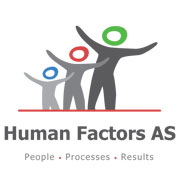 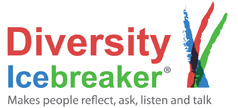 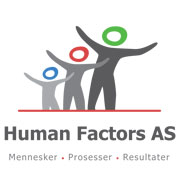 Overview of practical use of 
the Diversity Icebreaker
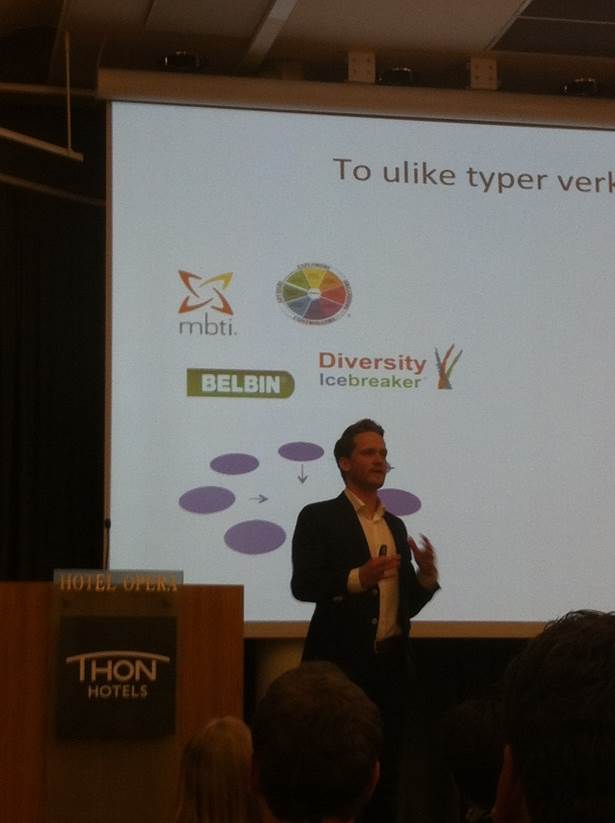 Personal development
Communication training
In developmental programs 
As kick offs in projects and large conferences
In team – and management 
/ leadership development
In group / cultural conflict management 
In cross-cultural management training
Learning styles 
Changing organizational culture to a diversity management culture with a focus on acknowledgement and knowledge creation
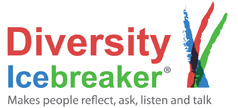 5
Diversity Icebreaker – developed byHuman Factors AS: www.human-factors.no
4 employees in Norway. 35 Red, Blue Green Global Network consultants
35 000 users in 2016, used in 70 land since 2005
The only original HR concept from Norway gone worldwide
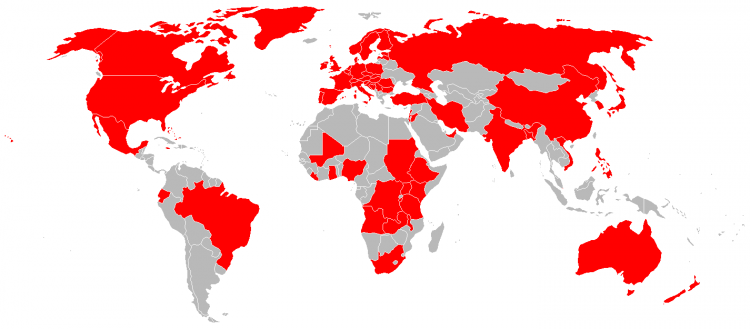 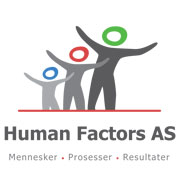 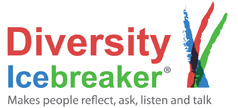 Probably 300 – 400 seminars in 
cross-cultural contexts annually
Questionnaire + Workshop
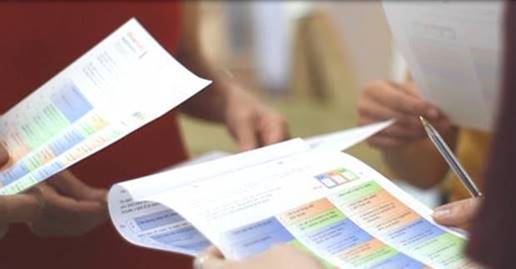 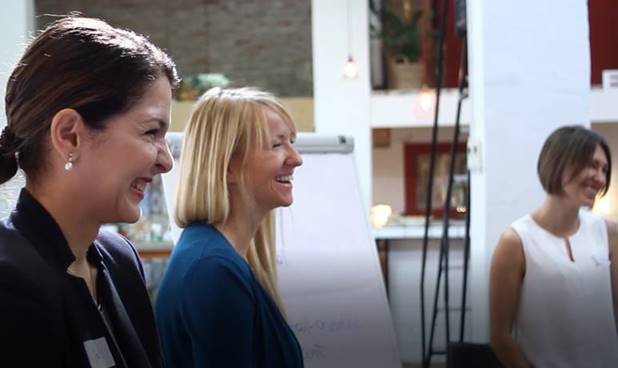 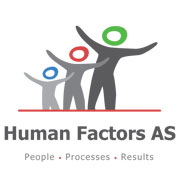 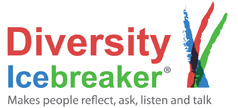 GREEN
RED
BLUE
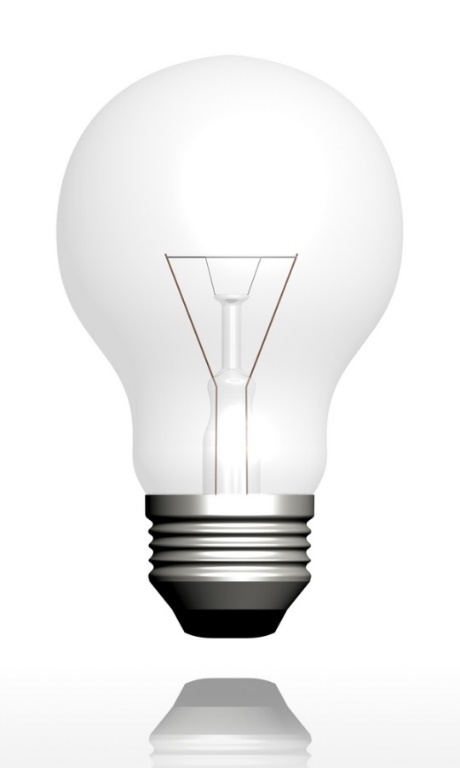 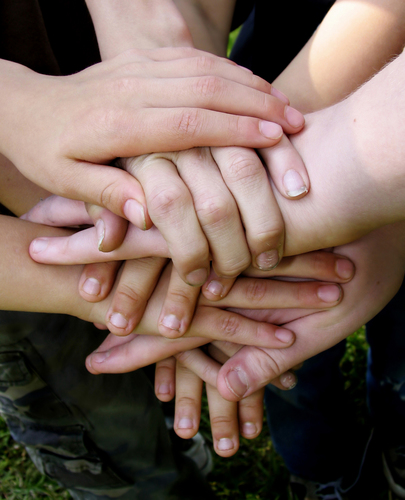 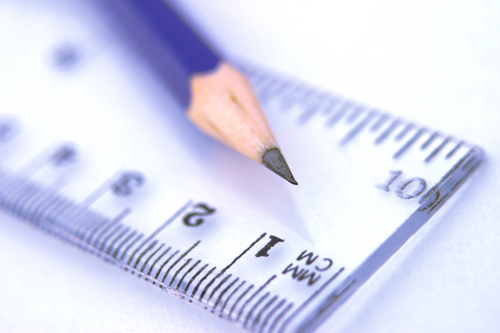 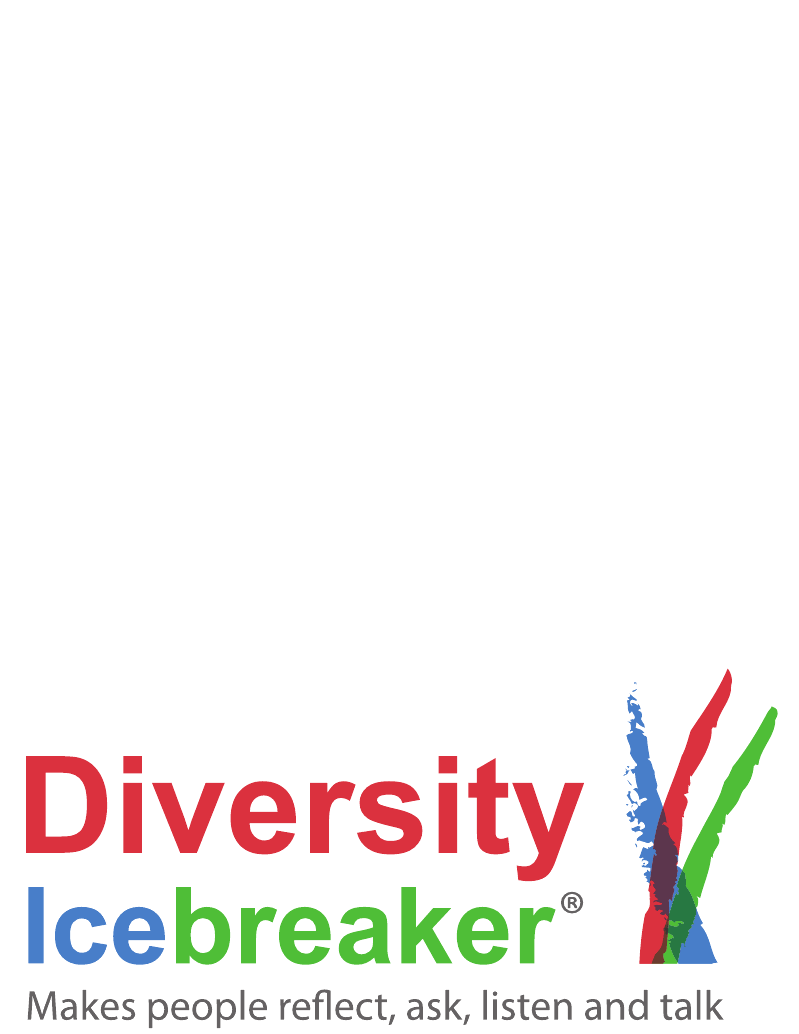 Rhoda Davidson, IMD, 2006
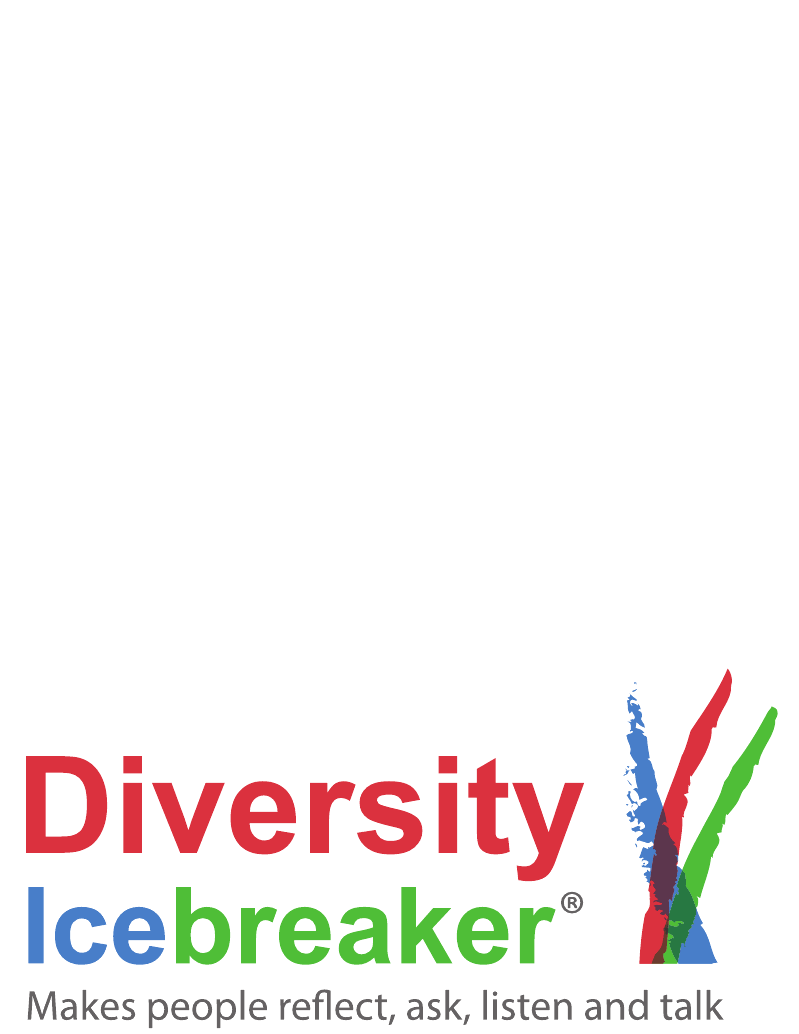 Introduction to the workshop
Diversity Icebreaker  is a process where you learn about yourself, the others and the other’s view of you
Four-steps:
Filling in and scoring the questionnaire
1.
Group tasks
2.
Group presentations
3.
What can we learn from this?
4.
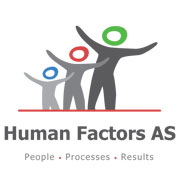 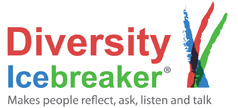 Stage 1: Filling in the questionnaire
Any combination is possible as long as it adds up to a total of 6:
6-0-0
5-1-0
4-2-0
4-1-1
3-2-1
2-2-2
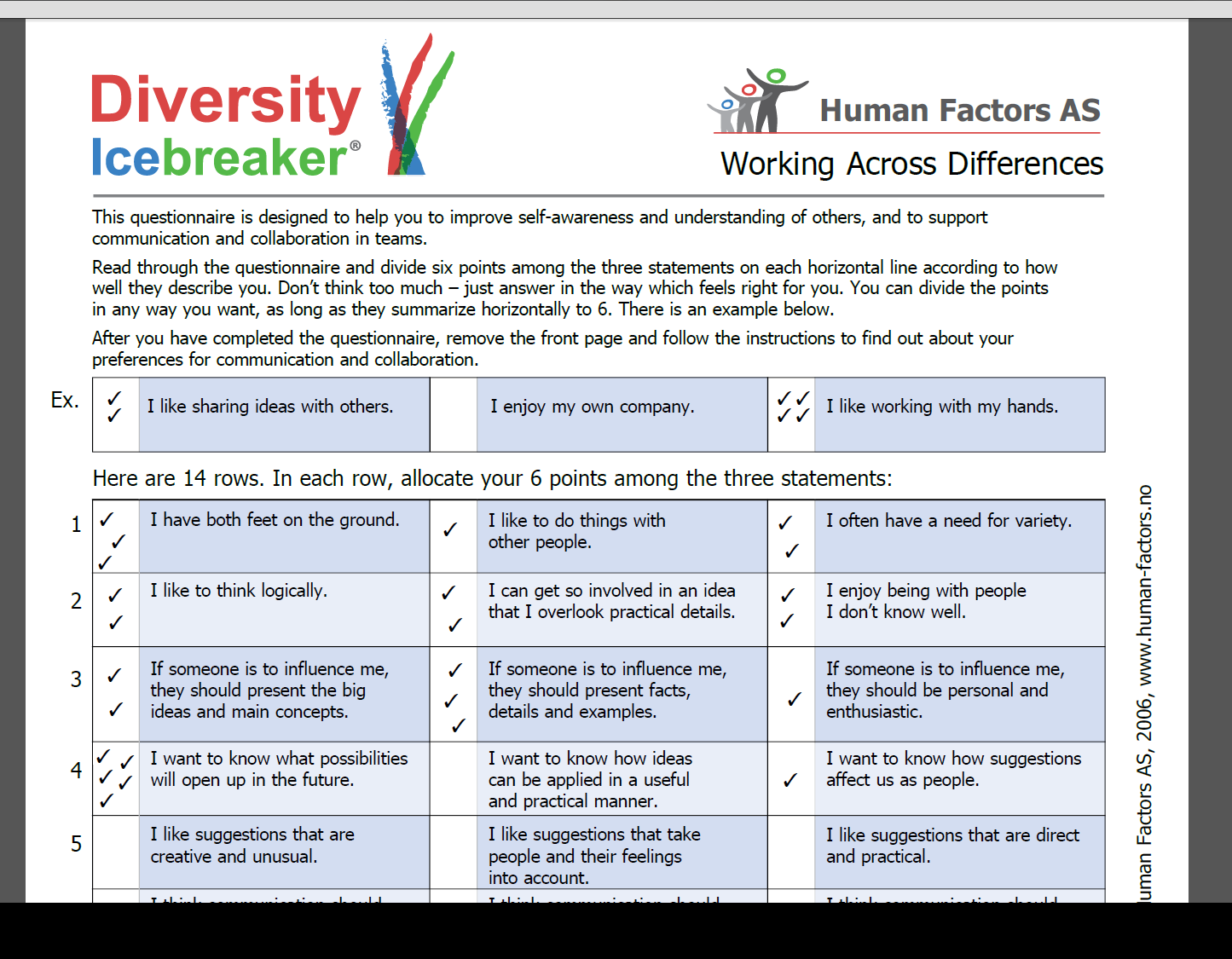 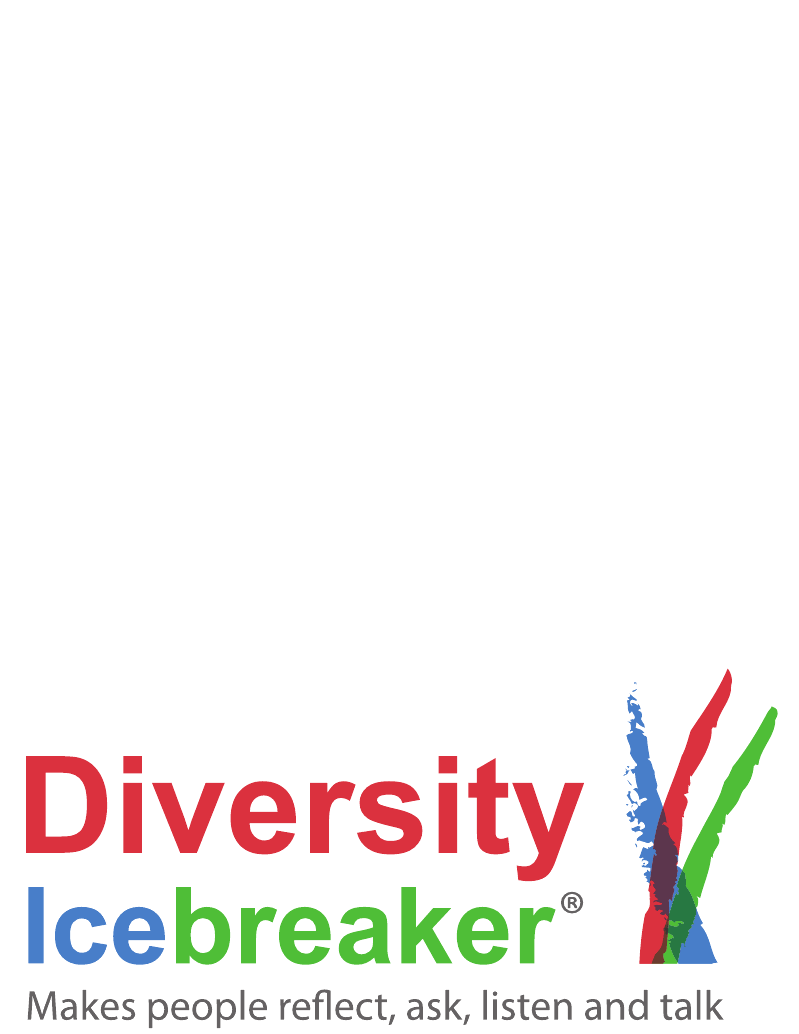 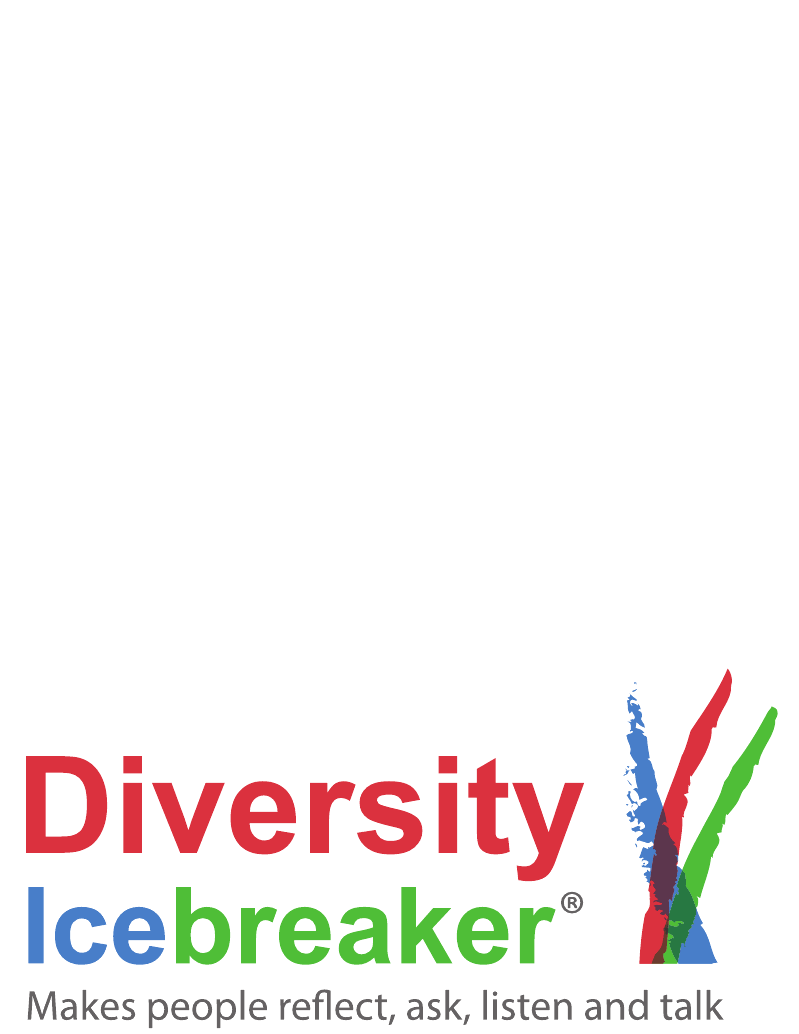 Stage 1: Scoring the questionnaire
Count all ticks in the blue cells and write the number next to blue and on the first page
Do the same with Red and Green
The total score of     Blue + Red + Green=84
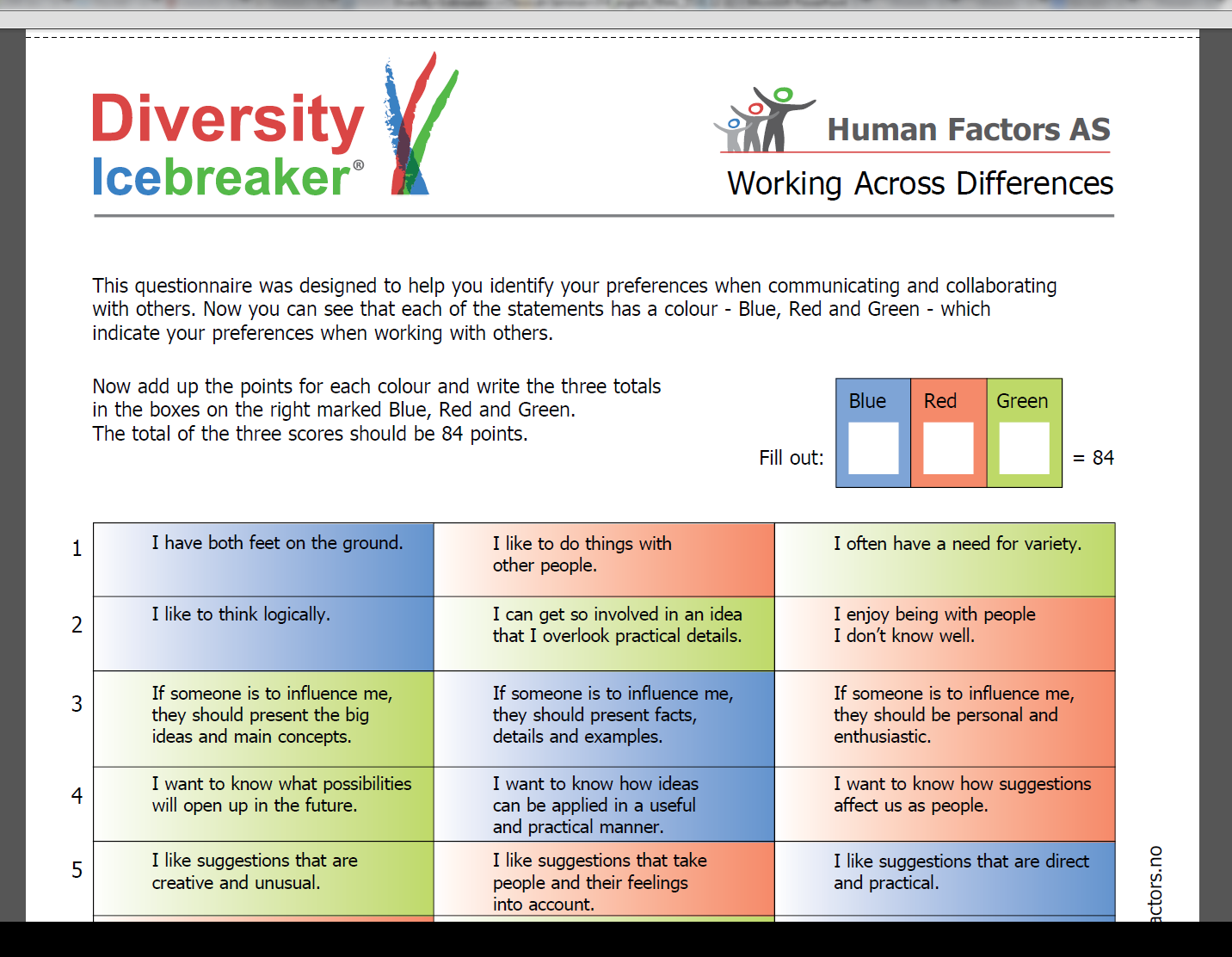 24
25
35
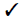 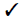 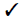 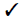 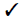 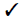 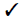 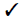 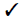 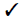 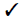 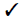 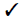 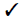 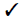 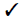 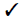 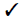 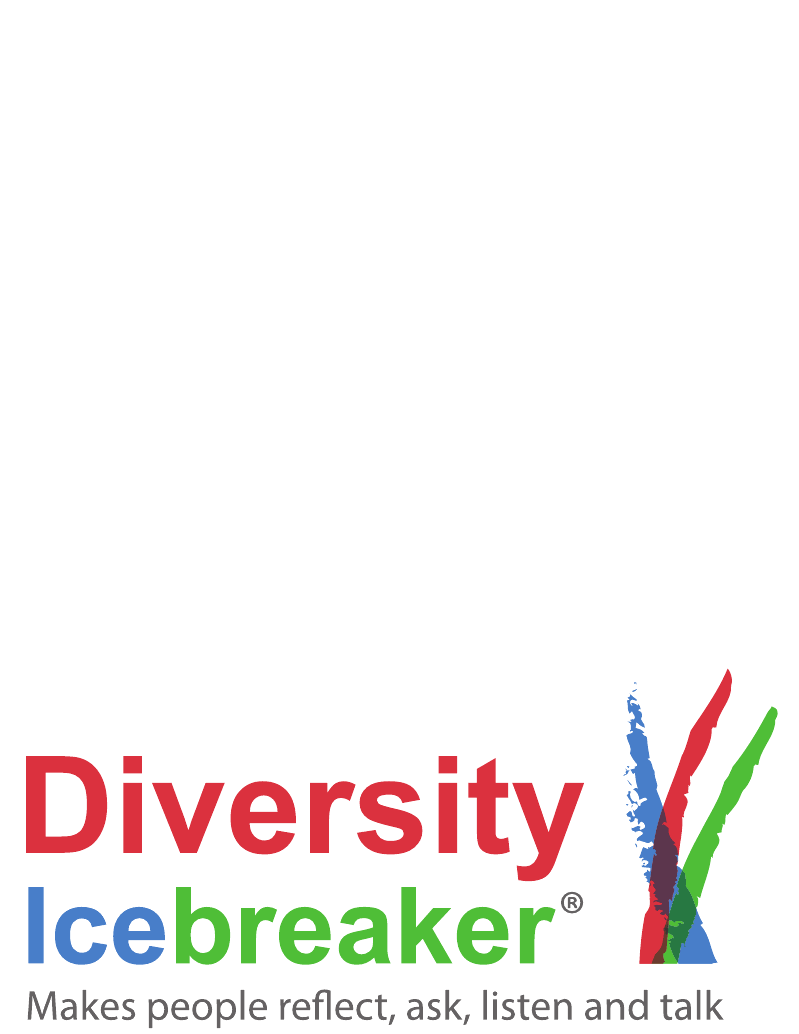 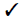 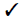 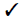 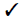 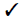 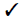 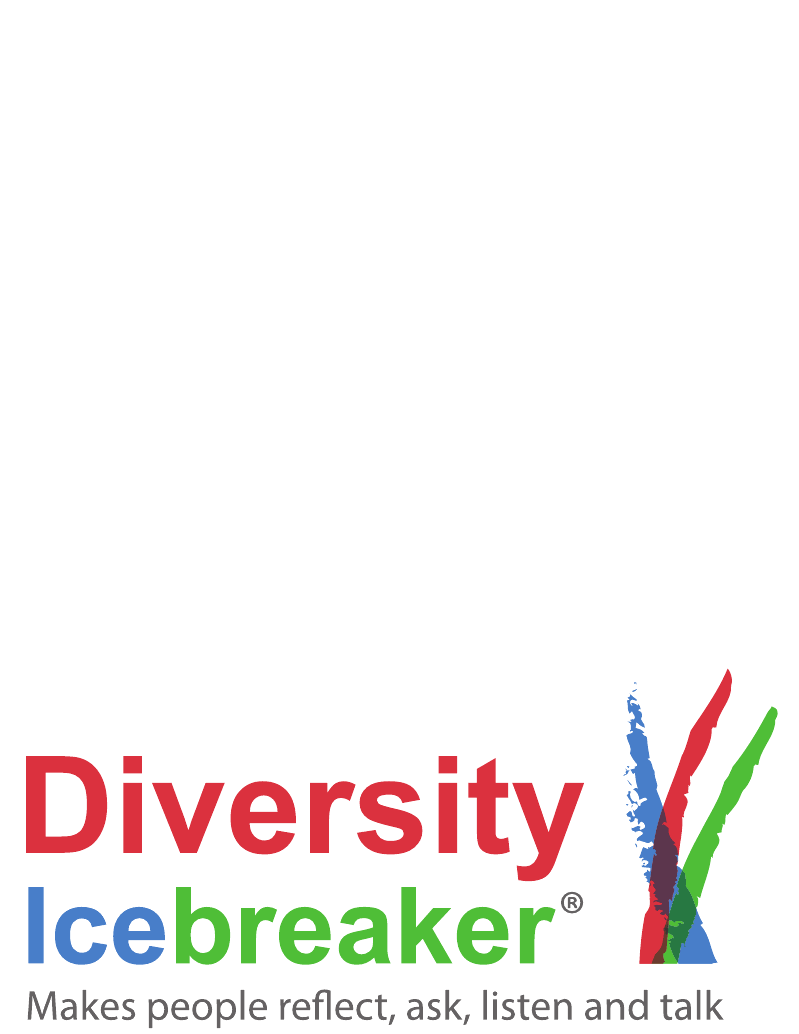 Stage 2: Group tasks
What are the great qualities of people of your own color in interaction with others?

How do you describe the people of two other colours (separately)?
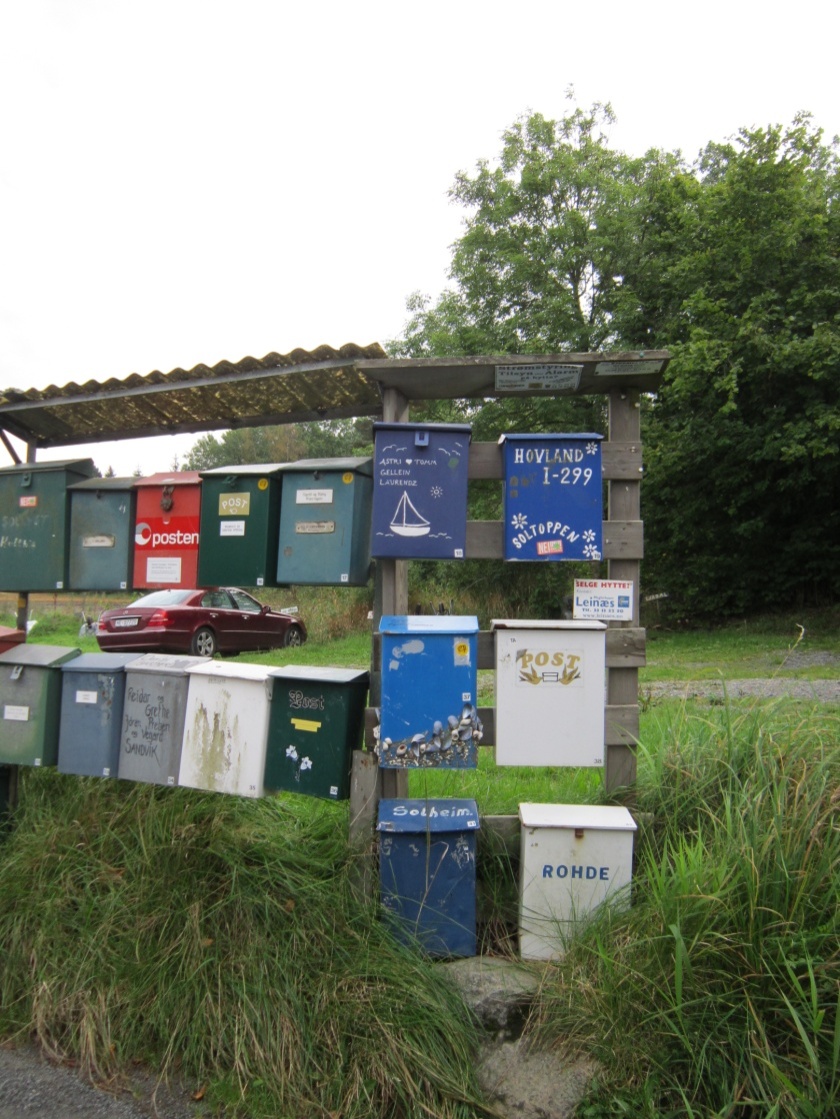 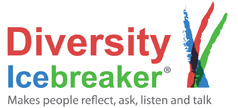 Stage 2: Group tasks
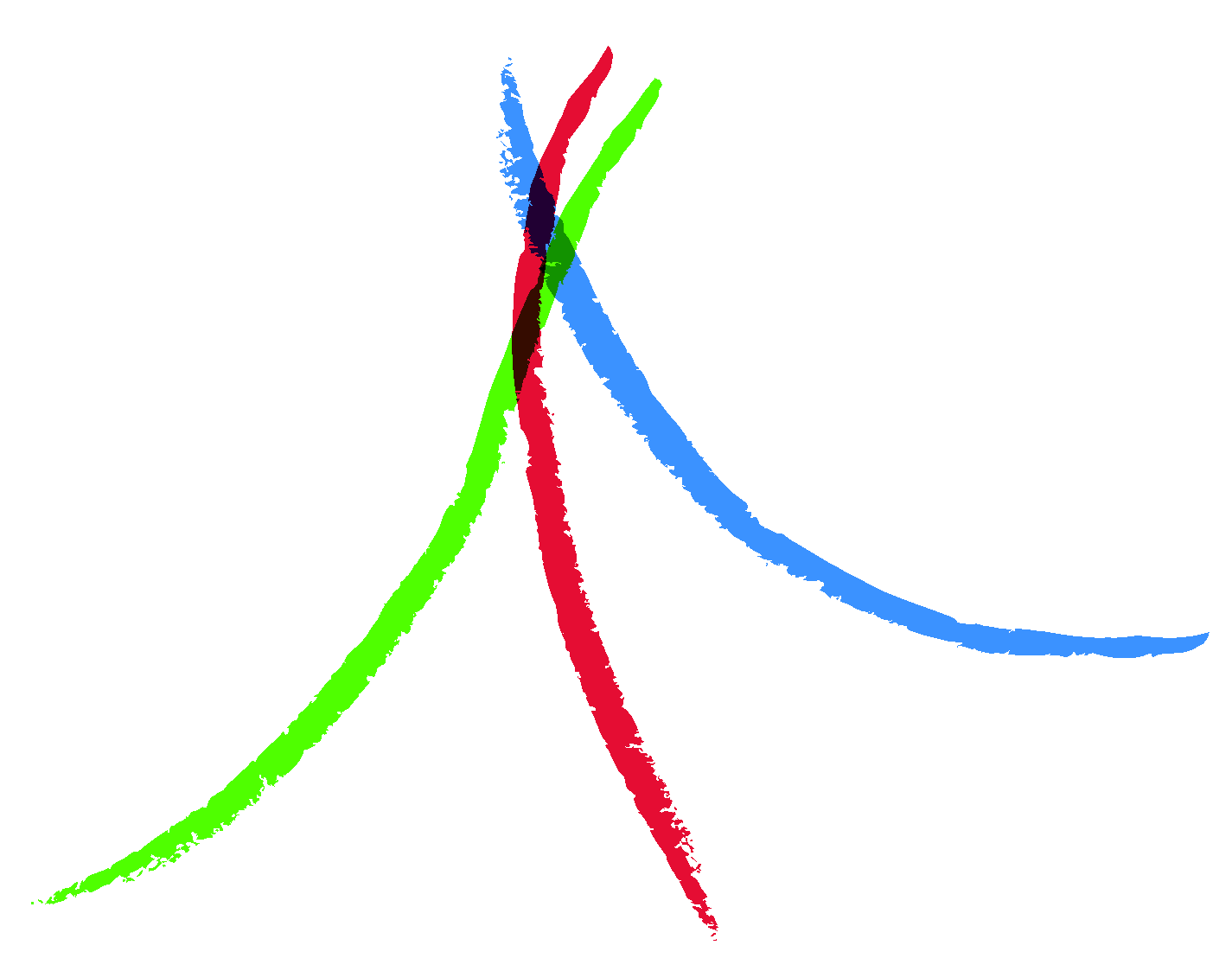 What are the positive qualities of people of your own color in interaction with others?

How do you describe the people of two other colours?(One colour per page!)
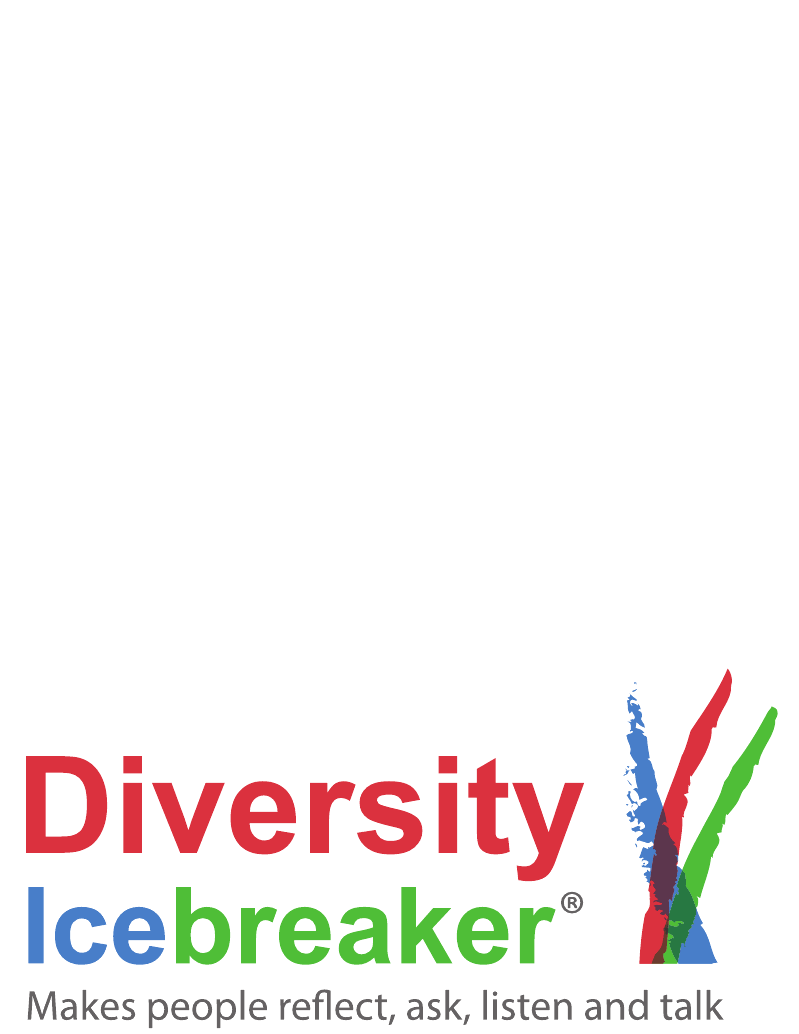 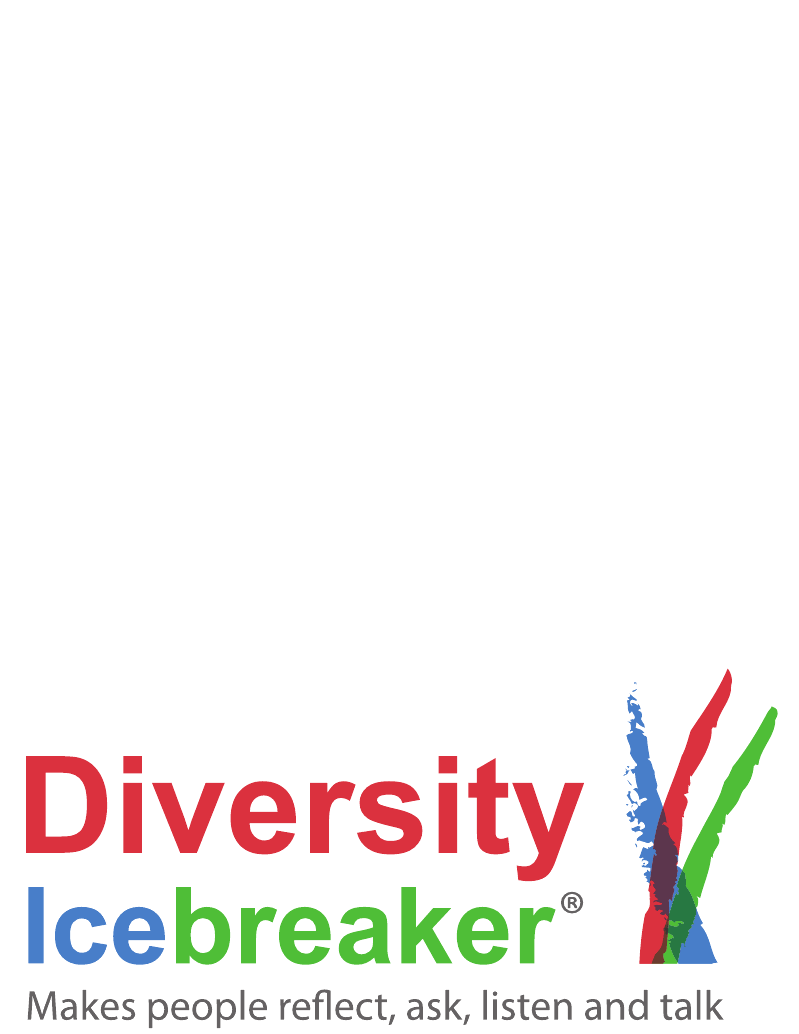 Stage 3: Group presentations
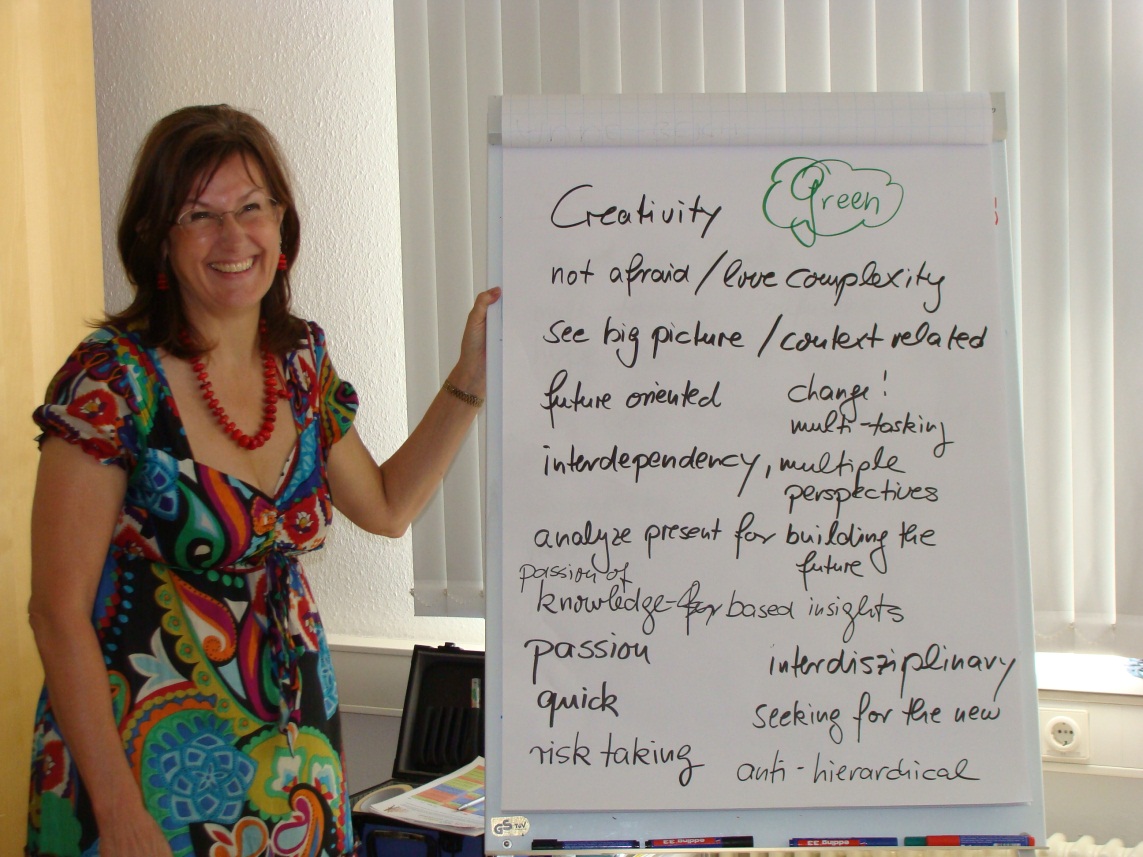 What have you written about people of your own colour group?
What have the people of two other colours written about you?
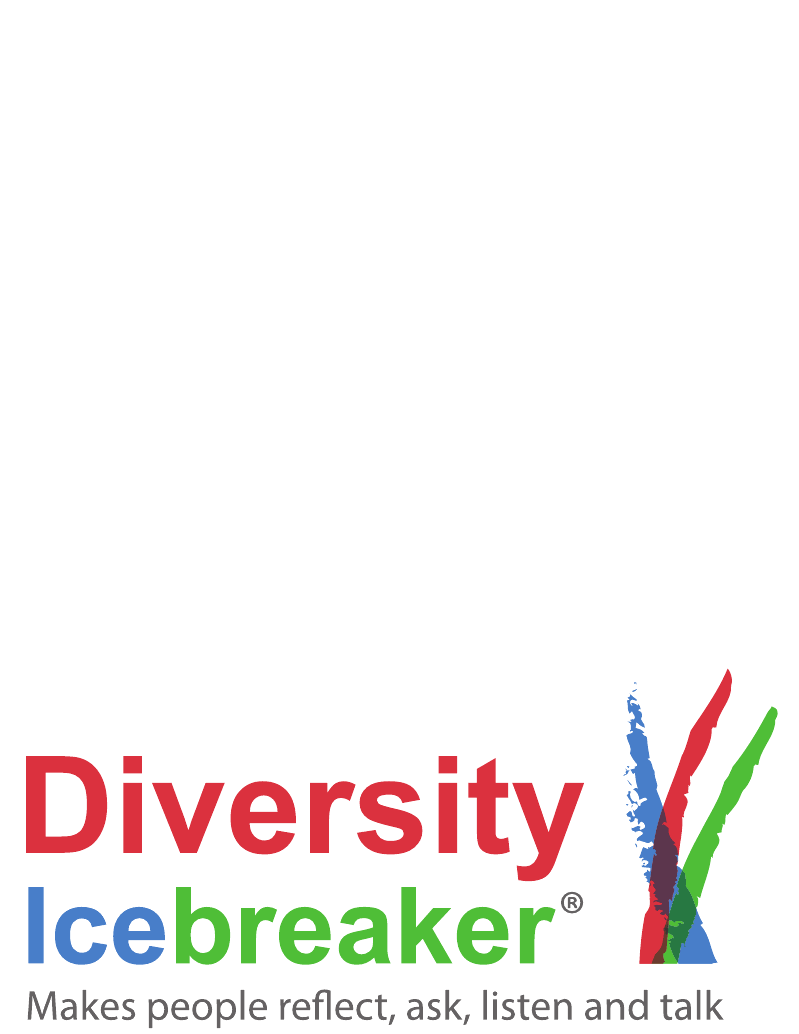 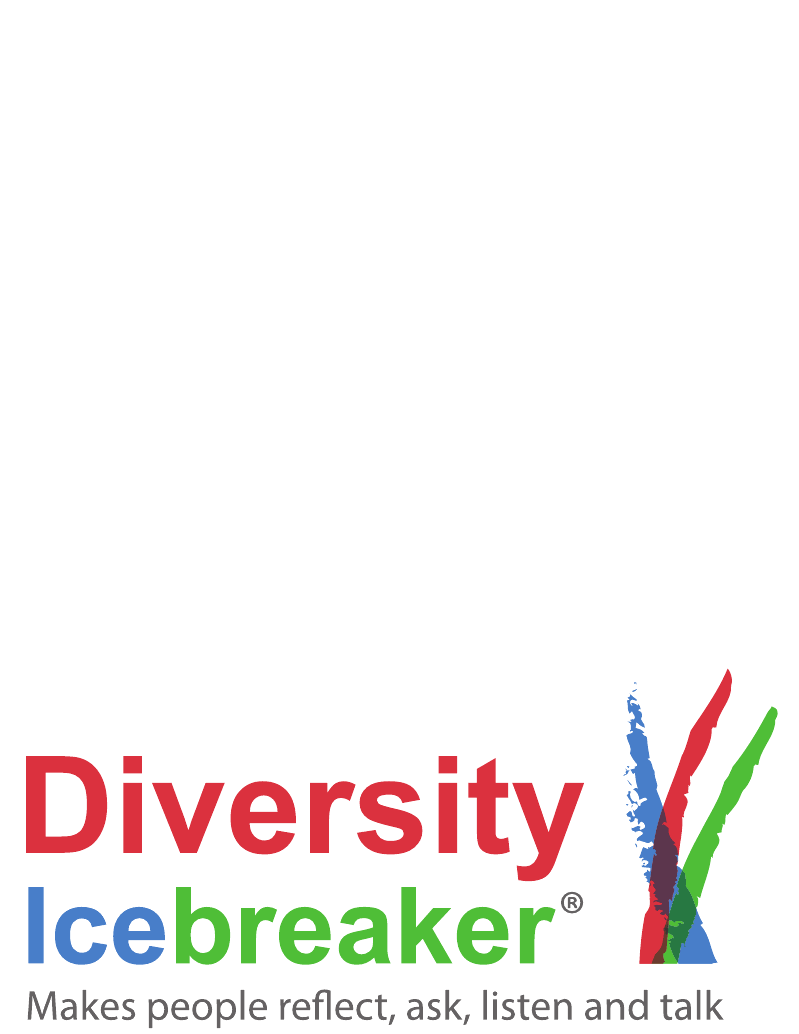 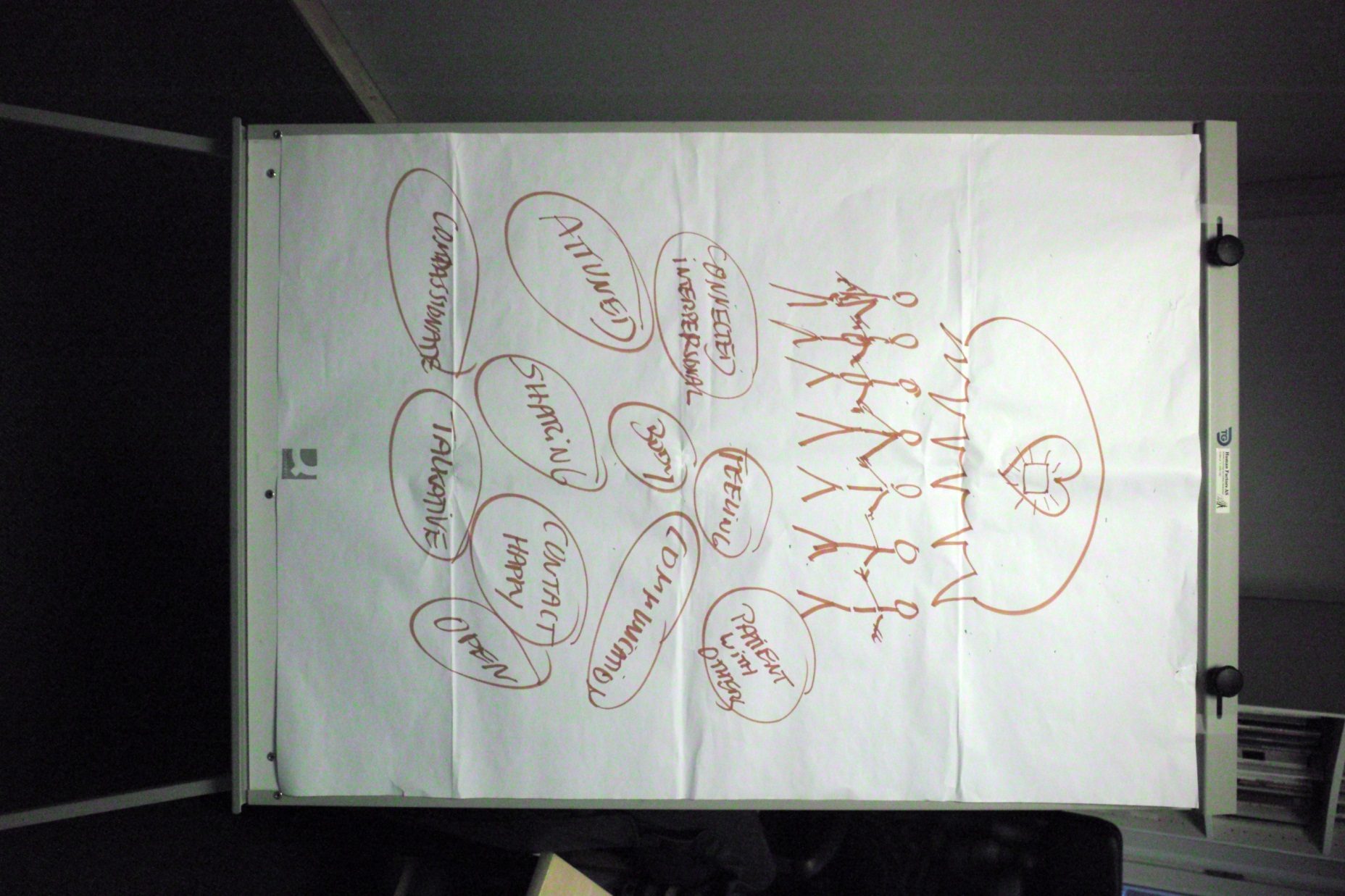 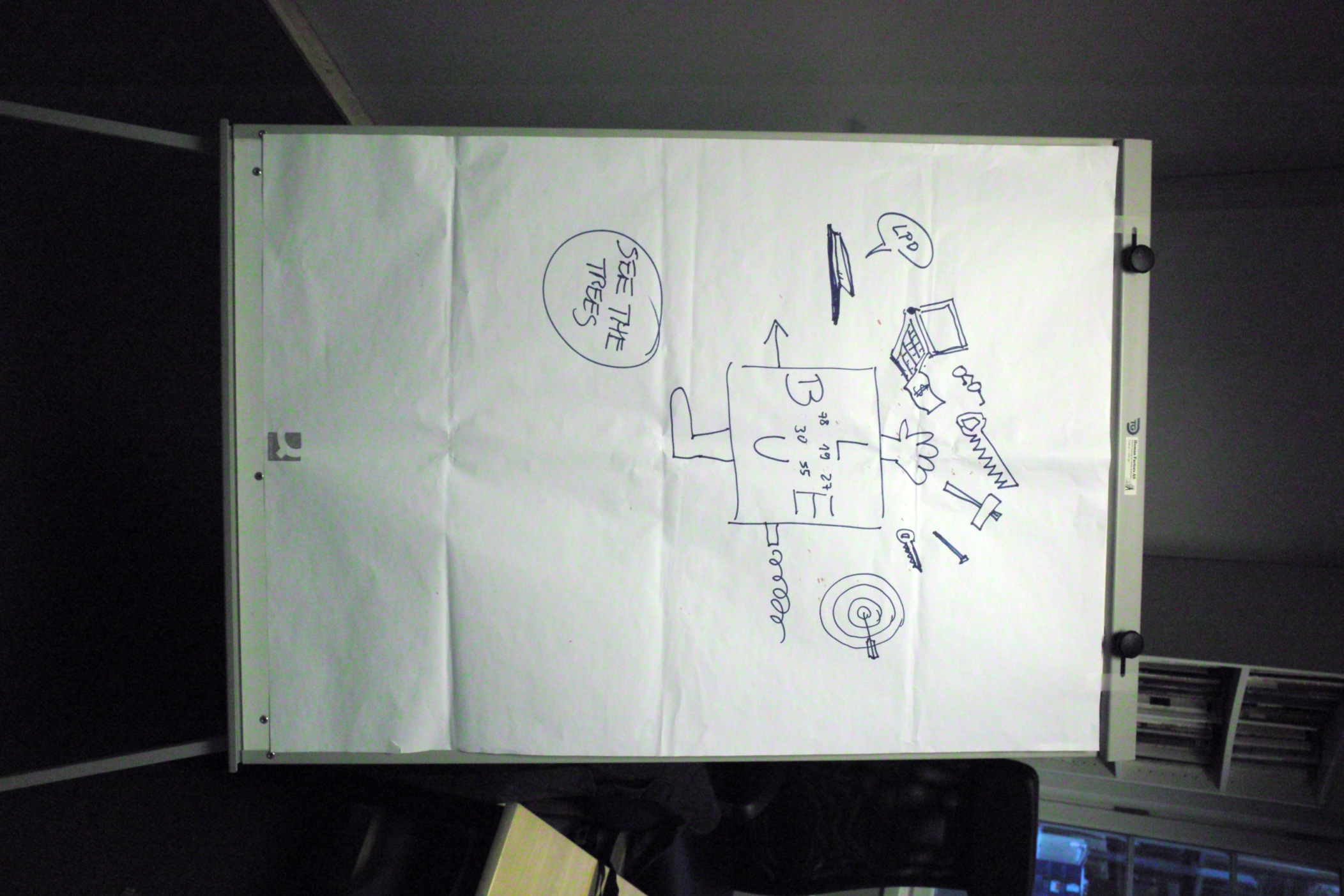 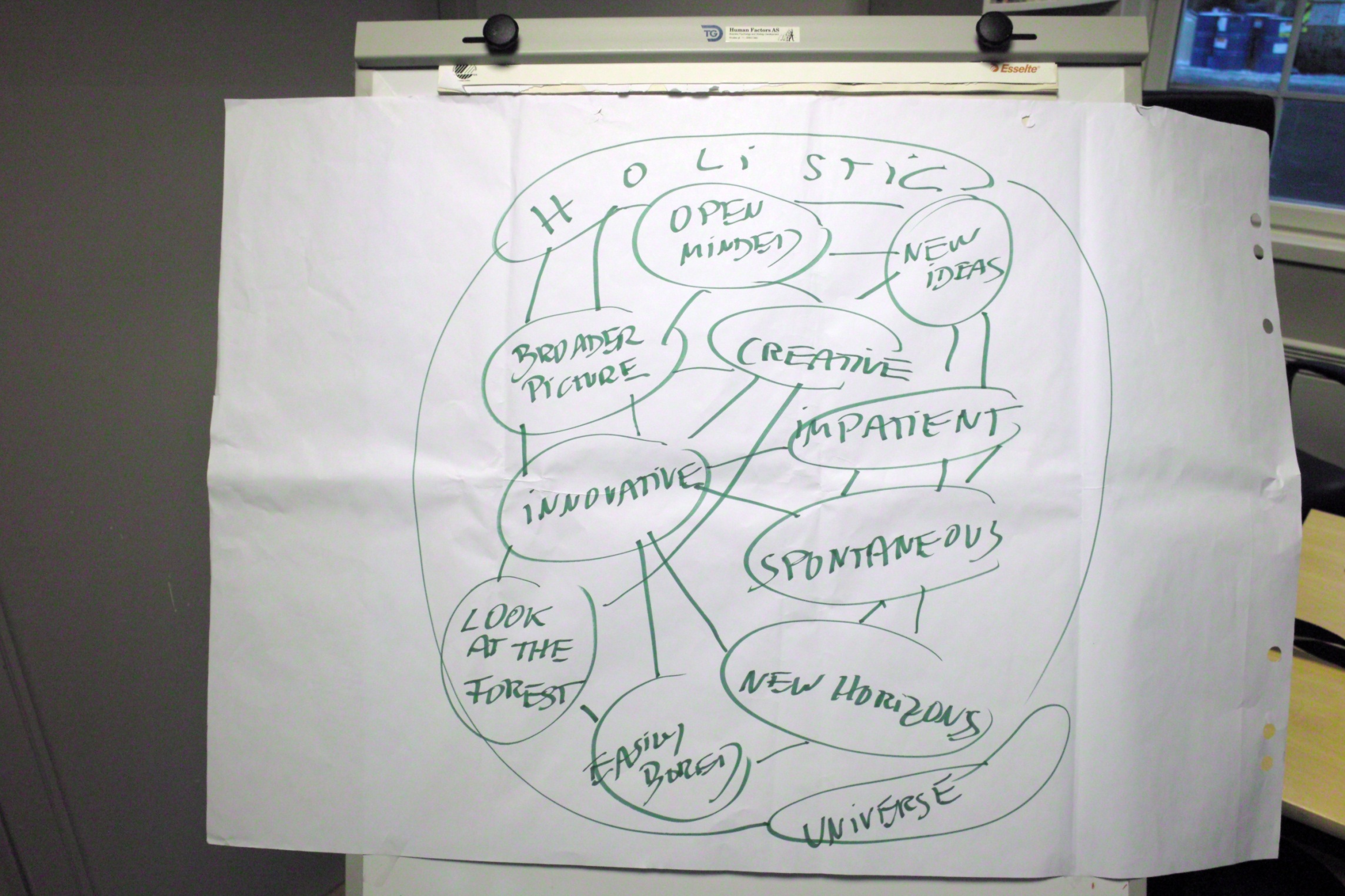 Stage 4: What have we learned from this?
Positive expectations of good dialogues.
One can contribute differently  in different stages of the process.
We better understood the group dynamics.
We have created our own language.
Categories are complementary and egalitarian.
Your difference 
  is my challenge.
No uniqueness is better and more powerful than another.
It’s OK to be different if uniqueness is perceived positively by others.
People are different,  in different situations.
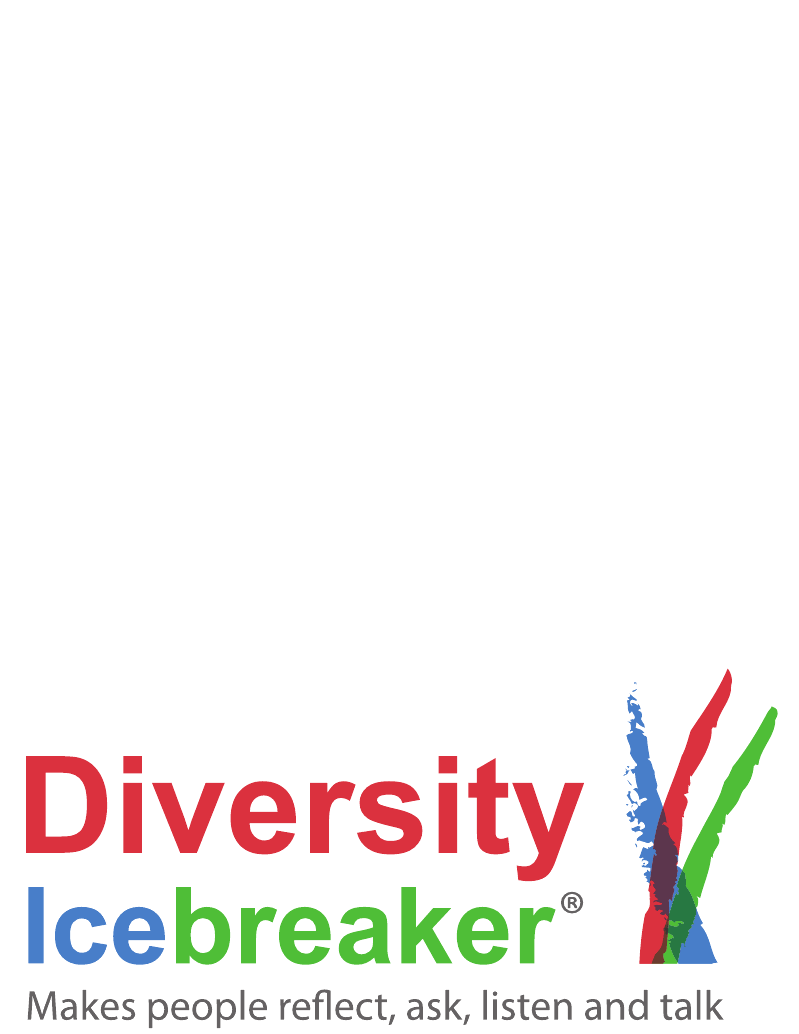 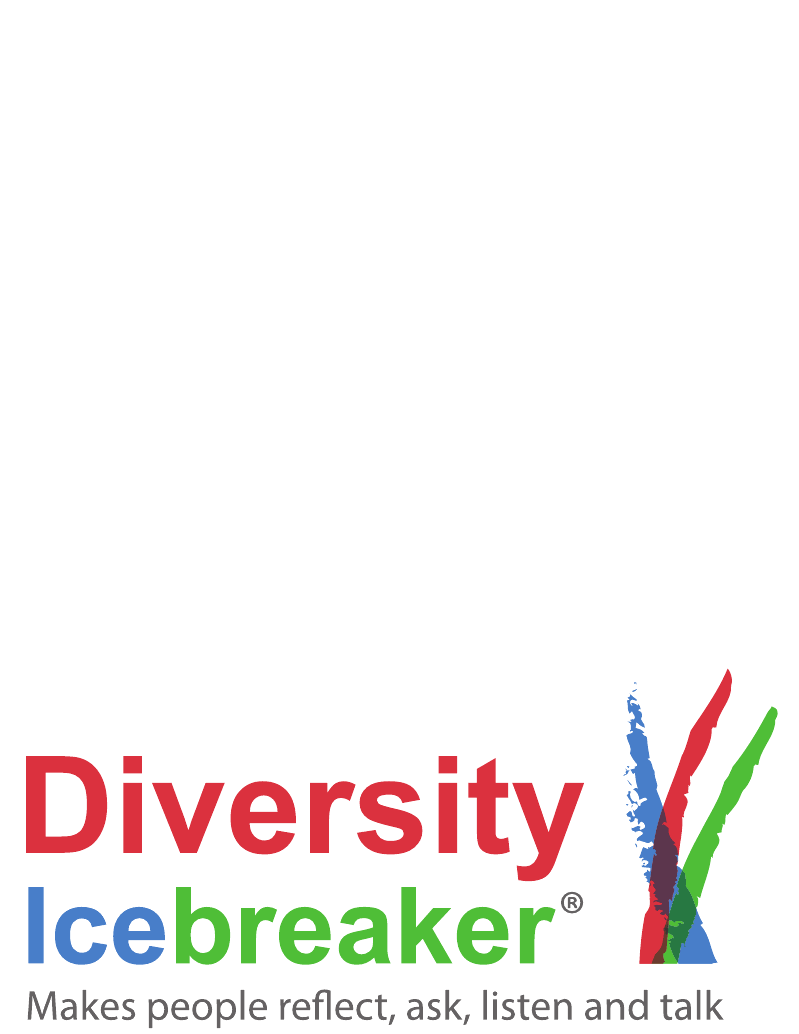 Team Role, personal differences relevant for
GREEN:
focus on the larger
picture give time for
reflection, be positive 
to change and creative
ideas, set high goals,
be value oriented
BLUE:
be down-to-earth,
logical, practical, focus
on details, use facts and
examples, be structured
and well prepared, goal
oriented
RED:
use conversation, harmonious discussion be personal, show trust, be enthustiastic, focus on social consequences and community spirit
Interaction and 
distribution of tasks:
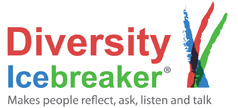 Combining the individual and generic perspectives
Plan
Facts
Focus
Logic
Structure
People
Empathy
Care
Harmony
Inclusion
Purpose
Opportunity
Ideas
Courage
Independent
Predictability
Plans
Milestones
Structure
Responsibilities
Control
Involvement
Influence
Coping
Community
Meaning
Vision
Sense
Effect
Rationale
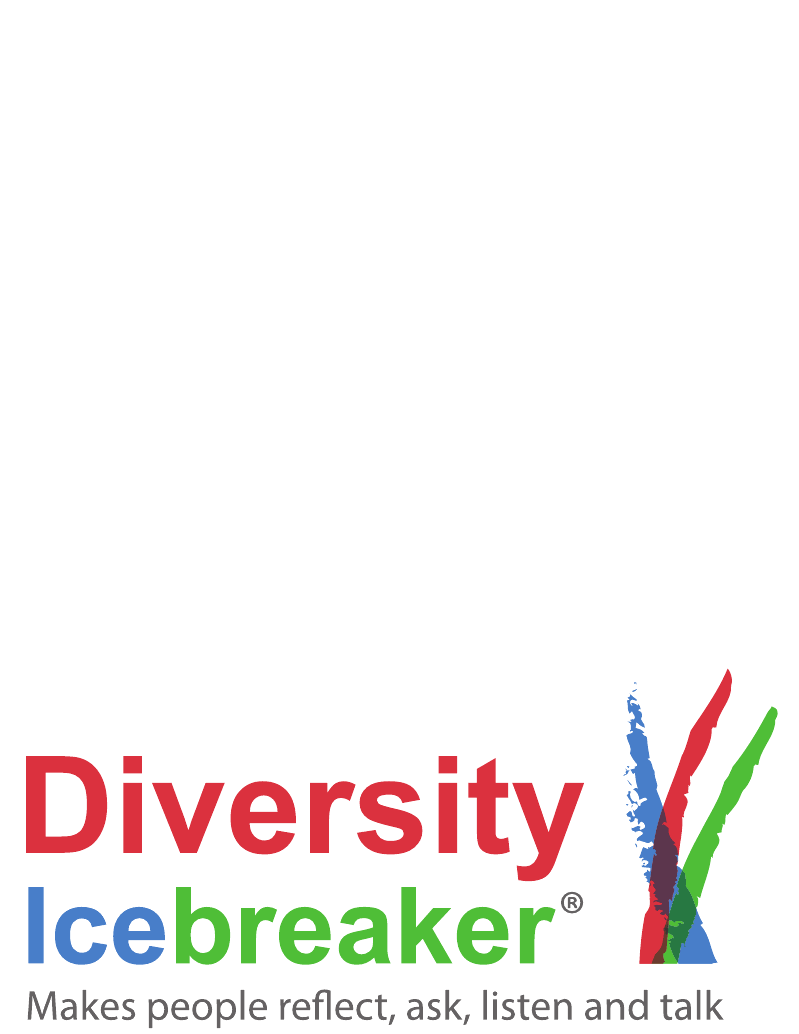 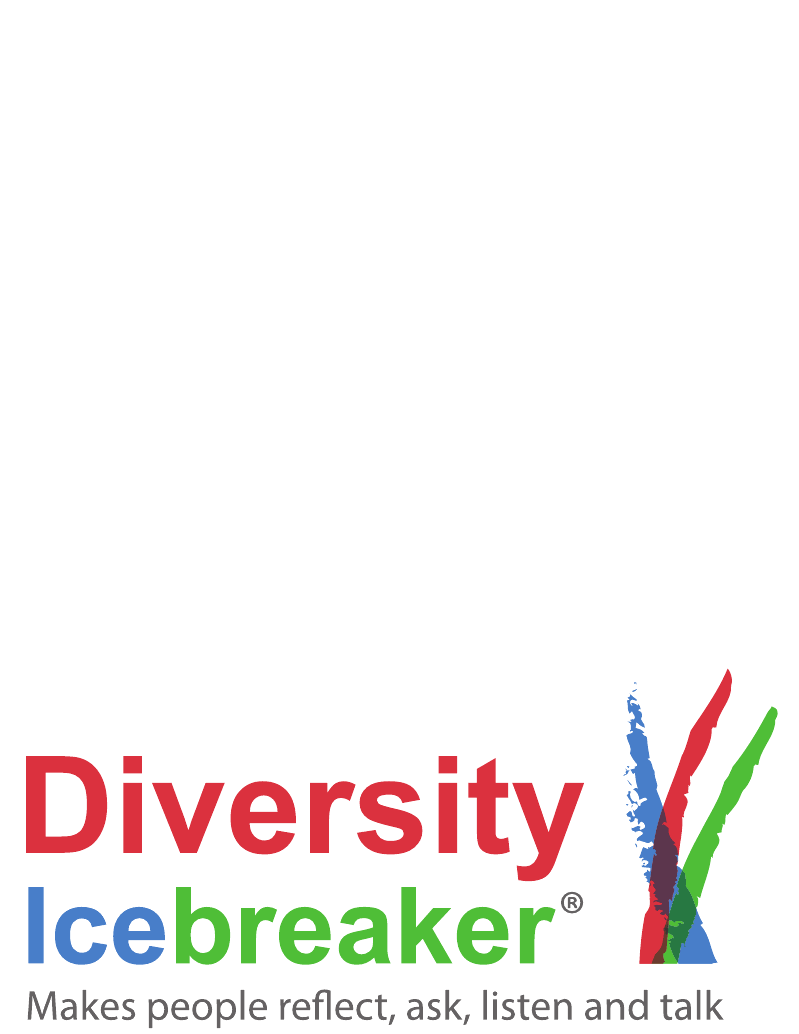 [Speaker Notes: A very simple model of describing key personality characteristics]
DI-workshop: creation of meaning
Social construction of meaning in workshops
Positivistic test psychology tradition
Personality:
Extroversion
Agreebleness
Conscientiousness
Openess
Social world, agreement
Values:
Benevolence
Universalism
Tradition
Security
Conformity
Power
Self-direction
Hedonism
Stimulation
Workshop: Meaning of the Categories
DI model: 
Red, Blue and Green
Objectifyng
Real world input
Cognitive styles
Analytical/sequential
Hollistic/connective
Personal experiences
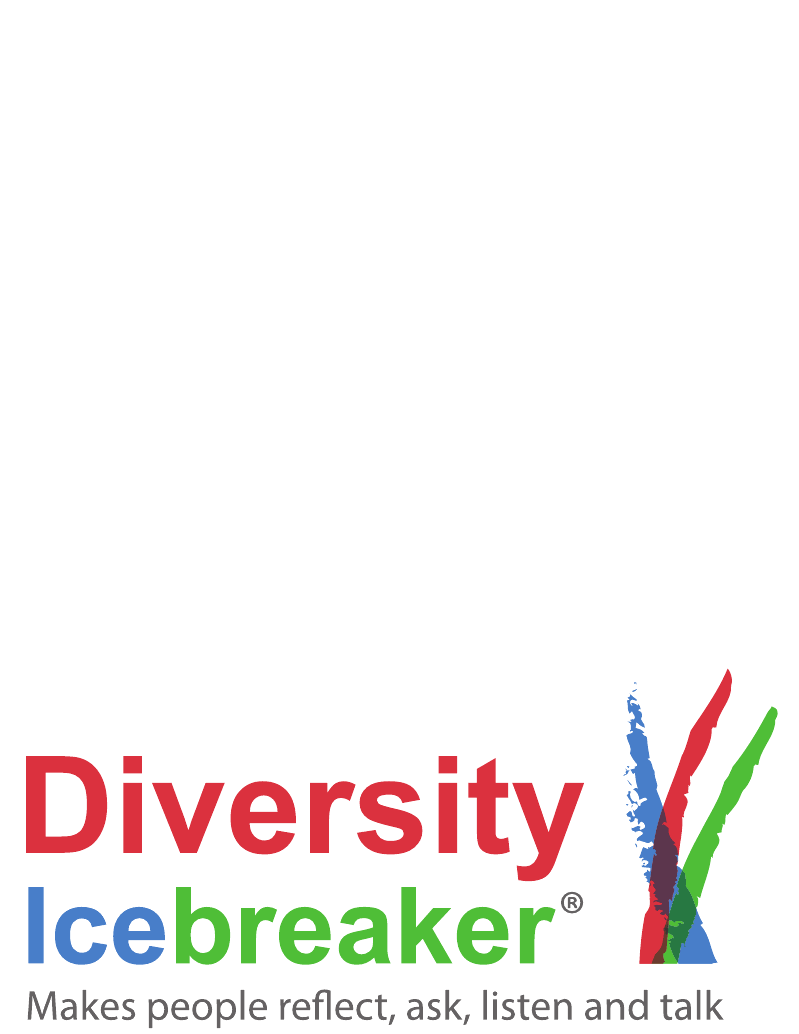 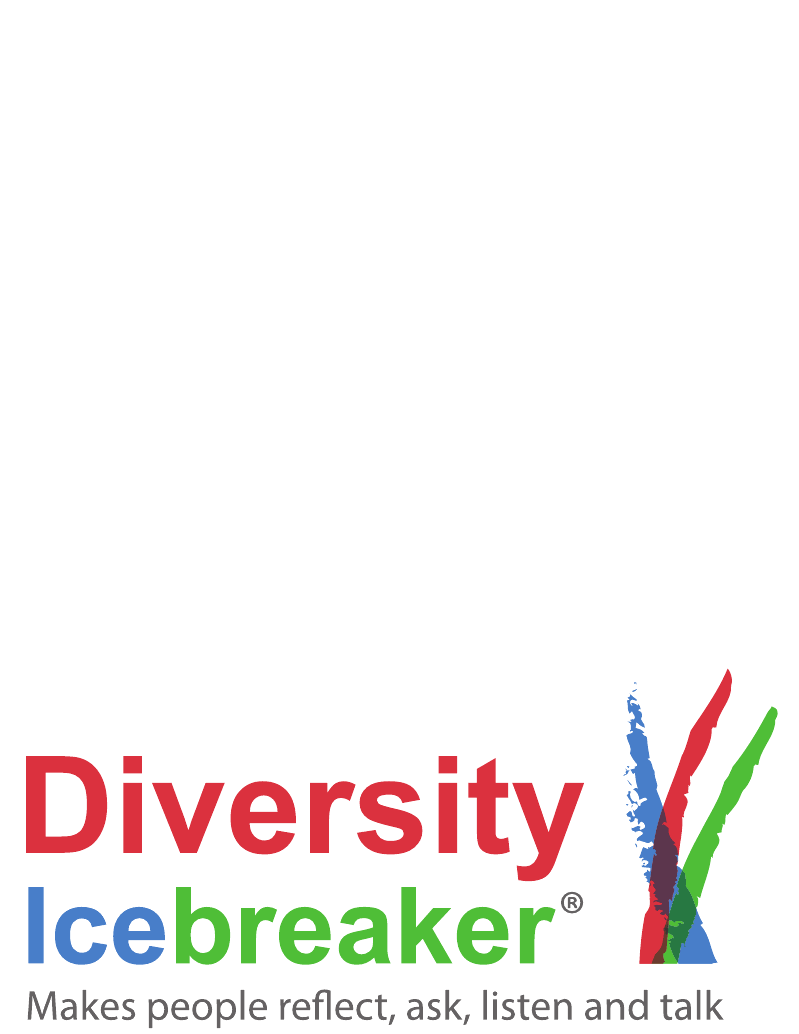 Summary
Change is part of our life
We are good at adapting when we have to
Leading and managing effectively through change is challenging, but can be managed more effectively through increasing:
Predictability (plans and processes)
Perceived control (people)
Meaning (purpose and direction)
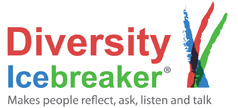 [Speaker Notes: Take responsibility and act! Thinking is not acting

Good luck. I know you are capable and can do it!]
«Reframing Others into categories of Mastery»
Meeting strangers kicks uncertainty/fight/flight – but by reframing the Others inside a system of mastery, Red, Blue and Green,  - the meeting with the Other’s turn into a meeting with a person that one knows how to approach. It is a perceptual reorganisation that triggers other scripts where oneself and the other has a shared belief of mastery
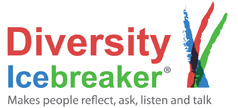 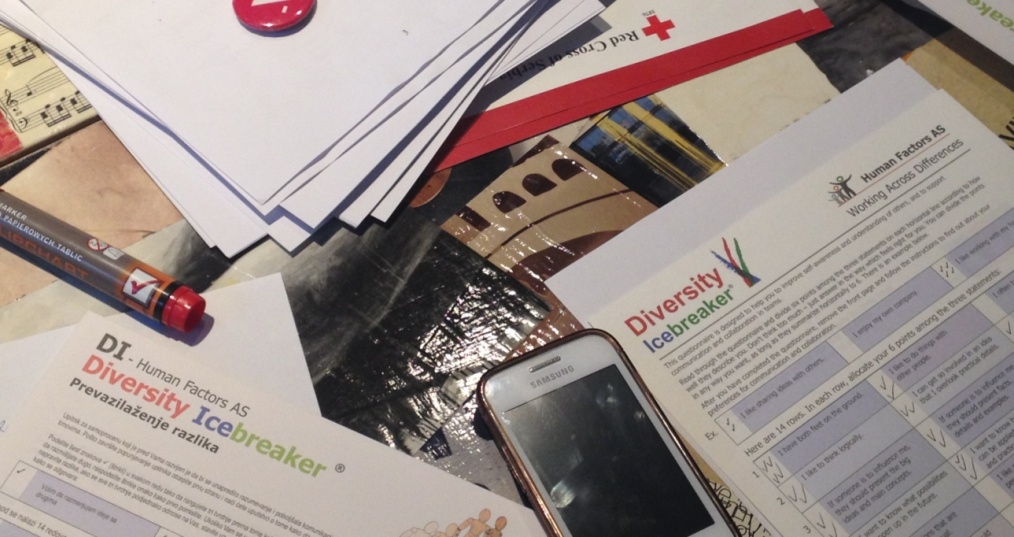 Working with the Red CrossDiversity Icebreaker Virtuous cycleIvana Petrovic
engage with others 
emotionally
helping behaviors

make us all happier
IFRC Europe zone
Project: Protect Humanity 
Communications meeting, May 3-5, 2016
Fundraising conference, June 22-24, 2016

Participants – RC secretaries, communications, fundraising and advocacy staff from more than 30 countries 
DI + Storytelling
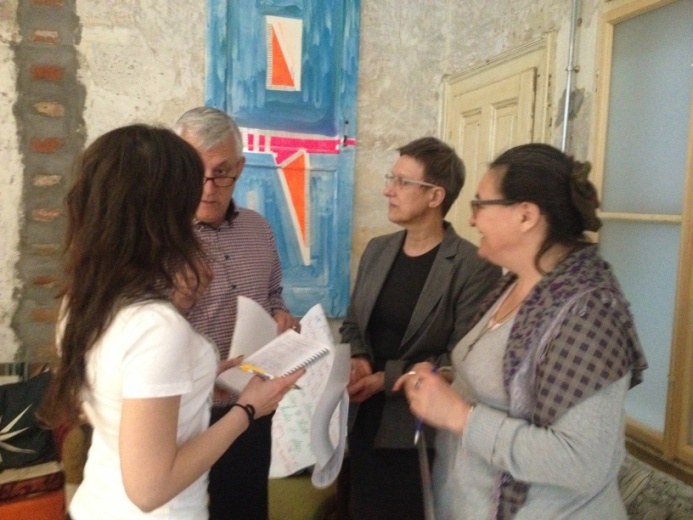 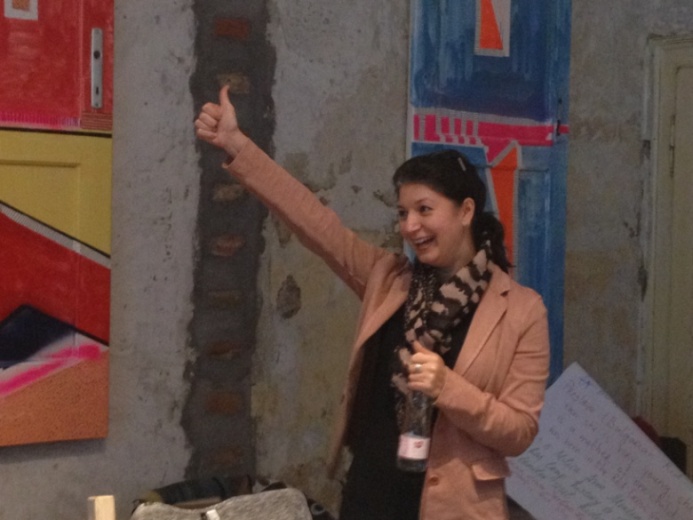 Diversity Icebreaker Virtuous cycle
engage with others emotionally
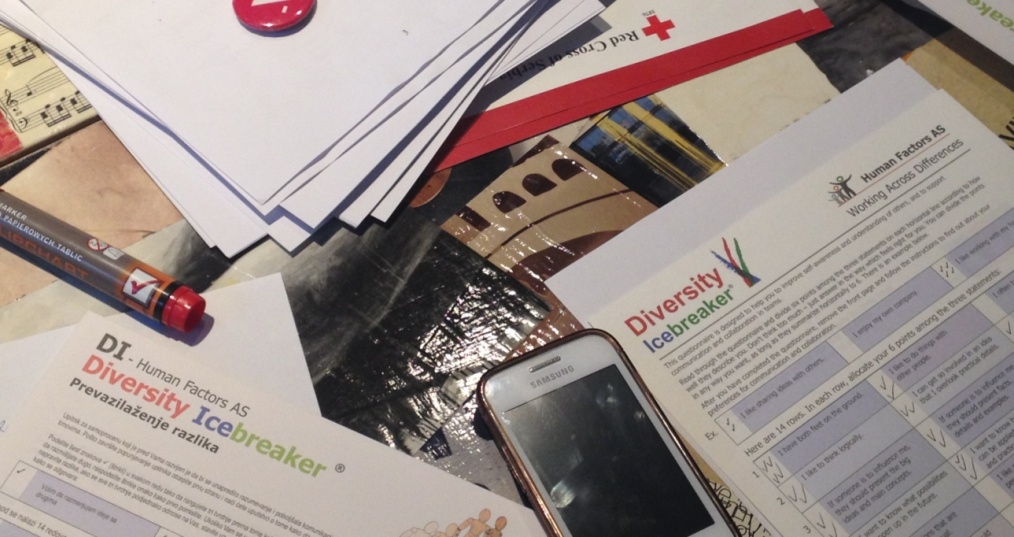 helping behaviors
make us all happier

Red Cross of Serbia
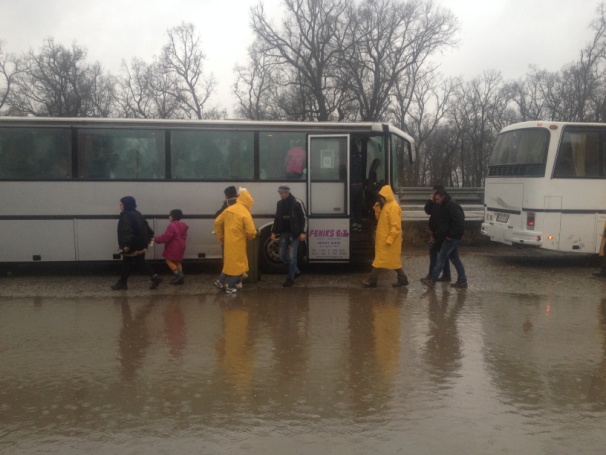 Project: Communications capacity building in Serbia
Set of trainings across the Serbia
Humanity in Communication
Participants
RC employees – branch secretaries, project managers
RC volunteers
Journalists
Topics
Communicating with the media
Storytelling in crisis communications
Photography
Job demands – resources  model (Bakker and colleagues) and stress prevention and relief
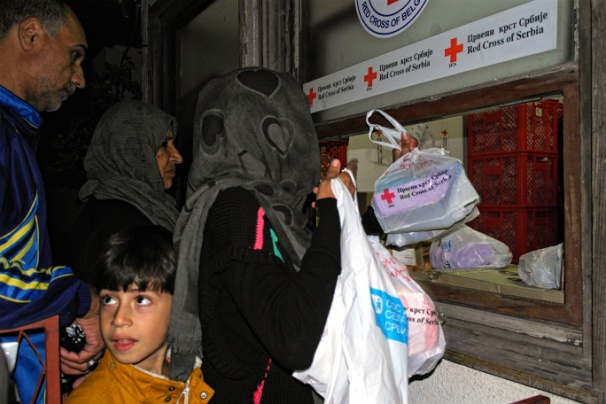 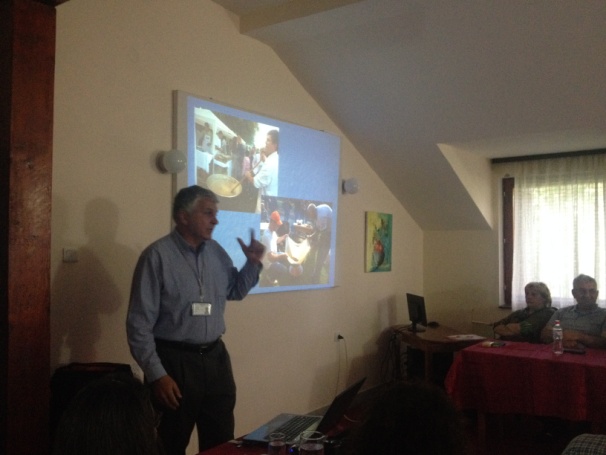 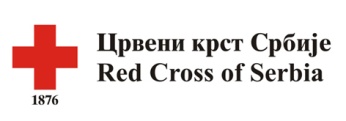 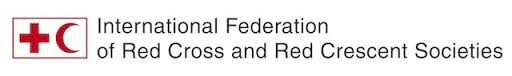 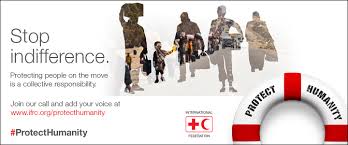 Humanost u komunikaciji
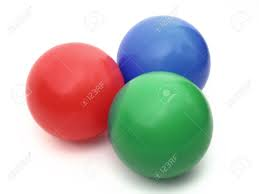 Groupwork
Single color groups 5‘
Mixed color groups 25'
Tell a story about migrants
IFRC Europe zone
Fundraising conference, June 22-24, 2016

50 participants from Albania, Armenia, Austria, Azerbaijan, Belarus, Belgium, Bosnia, UK, Bulgaria, Croatia, Check R., Denmark, Finland, Georgia, Germany, Hungary, Kazakhstan, Kyrgyzstan, Lithuania, Macedonia, Moldova, Montenegro, Netherlands, Poland, Russia, Serbia, Slovakia, Slovenia, Sweden, Switzerland, Tajikistan, Turkey, Turkmenistan, Ukraine, Uzbekistan, Canada

Working languages – English and Russian
Exchange of experience, presentations of cases, corporate perspective…
DI & storytelling
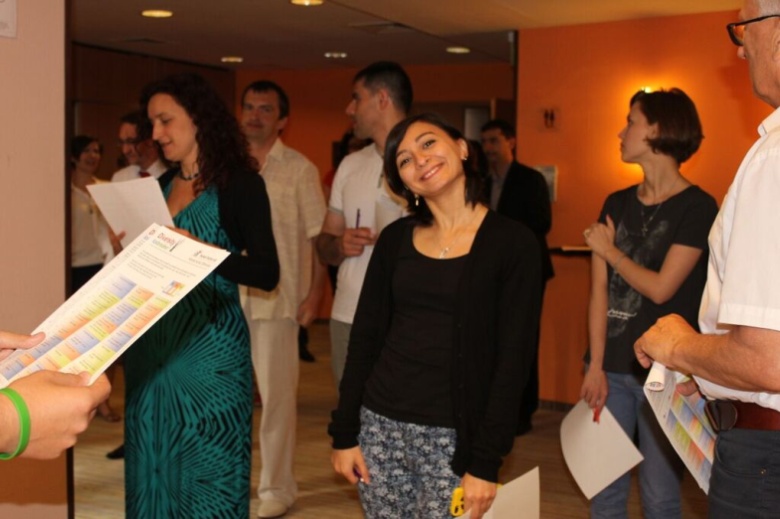 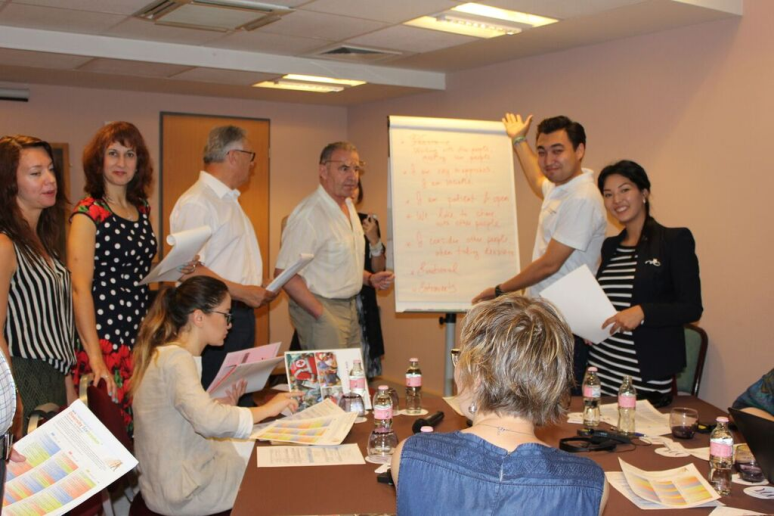 Повествование мастерская
Storytelling workshop
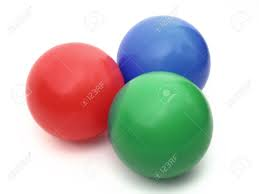 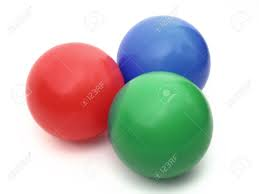 3 groups
Mixed colors 
Смешанные цветы

Prepare a story that you could use for fundraising
E-mail
F2F
Website
Video
…
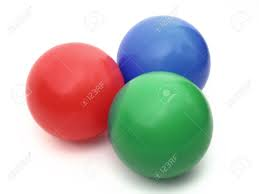 © Ivana B. Petrović
IFRC: Space for DI
Audiences & occasions
Thematic issues
Health
Migration
Disaster management, disaster relief -working with beneficiaries, team building for dssaster relief teams, disaster risk reduction
Social inclusion
Humanitarian education, educational programs
Water, sanitation and hygiene
Shelters
Livelihoods
Nonviolence and peace
Communications, advocacy, fundraising, strategic partnerships - influencing and leading 
Organization, strenghtening capacities of NS, organizational development, change, internal communications, teamwork, coaching staff, staff stress relief
…
Employees
Volunteers
Experts working for RC (missions, assignments, consulting)
Beneficiaries (refugeers, migrants,  dissaster victims, victims of domestic violence…)
Decision makers – state, experts, international organizations, donors, corporate partners, communities
Cross-organizational teams
Problem solving groups
Virtual teams
Participants at meetings and events (statutory mtgs, regional, forums, conferences)
…
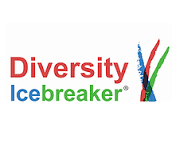 engage with others emotionally
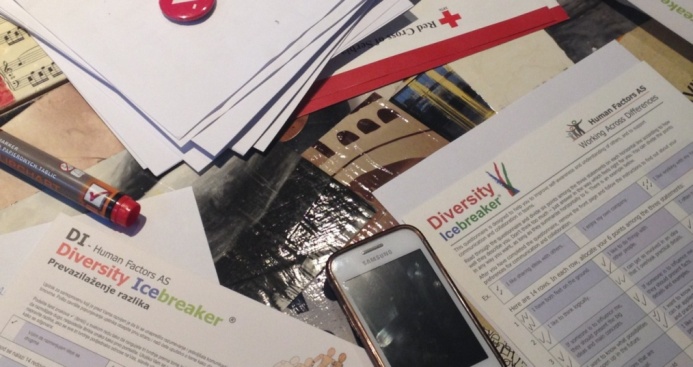 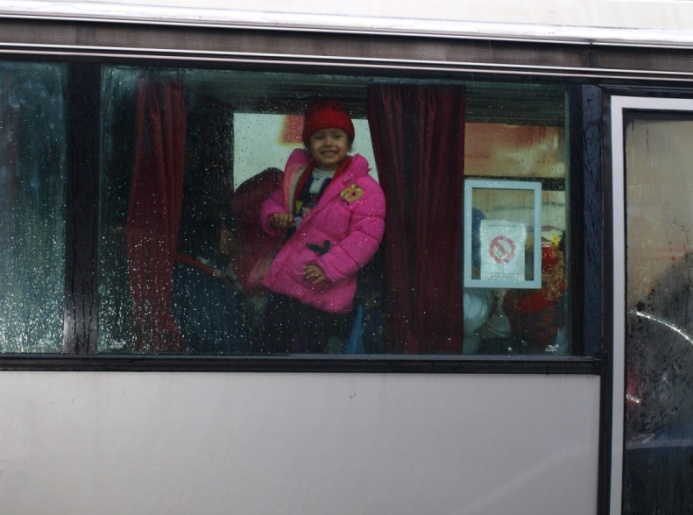 engage with others 
emotionally
helping behaviors
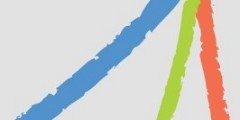 make us all happier

2015 - People on the move
IFRC Annual Report 2015 http://www.ifrc.org/Global/Documents/Secretariat/201610/IFRC%20Annual%20Report%202015-EN_LR.pdf
Anne Brulez, Germany - Greece
My Job should be to work with the staff and the volunteers. With the stuff I could not work with the DI because, they were all very stressed and working always like a firemen. My first workshop with them started 1 hour late and when they were sitting in the room the one that was responsible for the kids ran out of the room, because the kids were making a lot of noise and bumping at the door and the psychologist ran out because a pregnent refugee had to go to the hospital, and then the translator ran out...
The second workshop we used the DI and it was helpful to see why the Red the Blue and Green were acting different with the stress and the frustrations by not being supported well. We also started discussions about the culture differences of the mostly syrian refugees, they asked themselves why the refugees only waited to go further to Germany, nobody wanted to stay in Greece.

With this group it was helpful and gave them and orientation in their work.
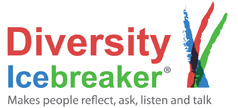 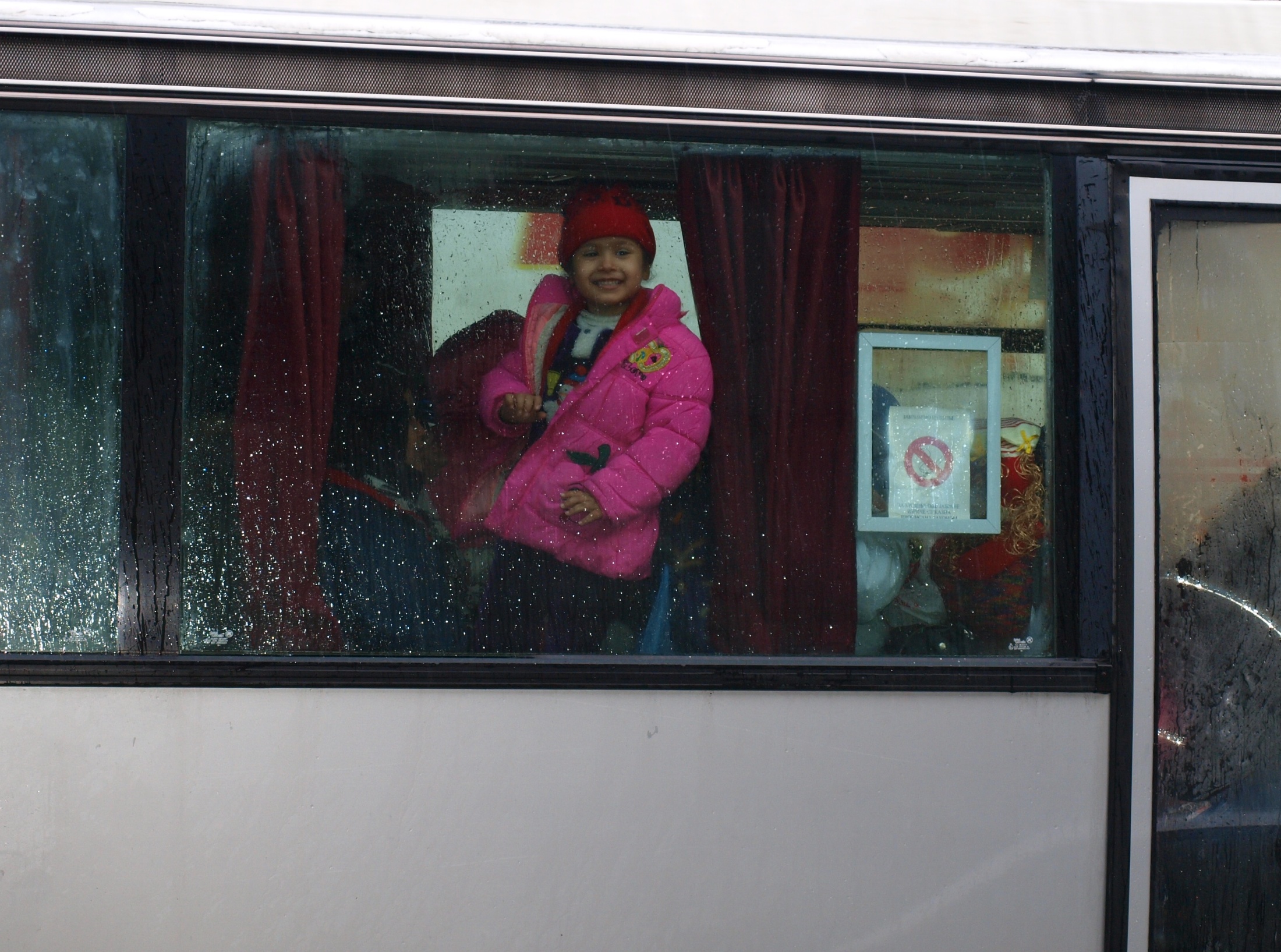 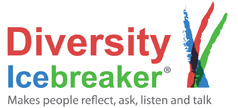 Dina Gericke, Hoch Schule Bremen
Car manufactor: 15 Refugees – 15 vocational students, mentoring, …a few statistically significant changes among the refugee group and the group of vocational students. Changes showed on the affect scales we used as well as on the scales asking about values and future expectations. 
 
Publishing company: With this group og 8 refugees and 8 vocational students we have the opportunity to collect data over a longer period of time. They filled out the first questionnaire in July and they will fill out the second round of questionnaires later this year. Additionally we are able to interview the refugees to gain a more in-depth perspective on their experiences, half of the interviews I have already conducted at this point. 
 
Just two weeks ago I conducted the Diversity Icebreaker with the group of refugees at the Publishing Company and they really liked it. The program manager said to me that they still use the color system as a basis for their conversations.
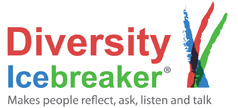 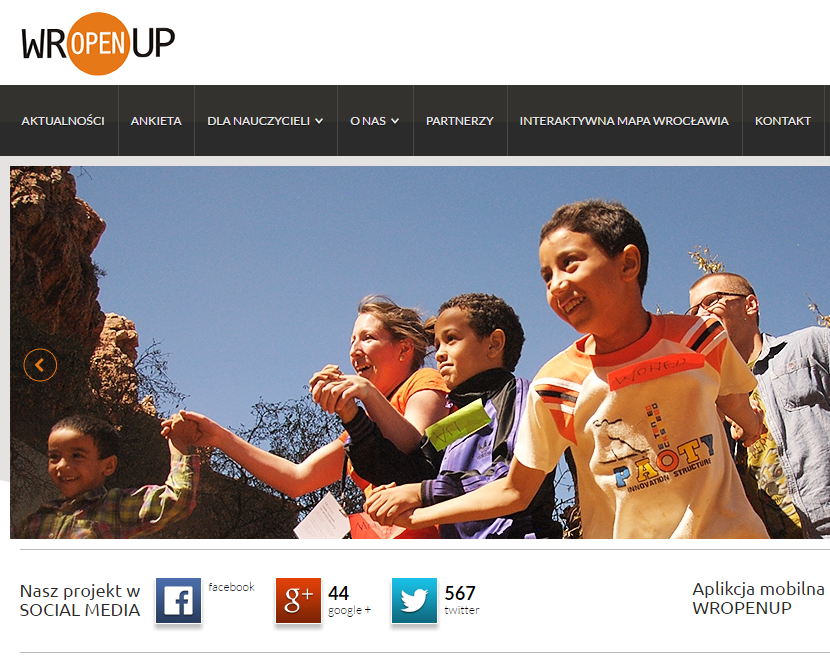 Poland – WrOpenUp-project
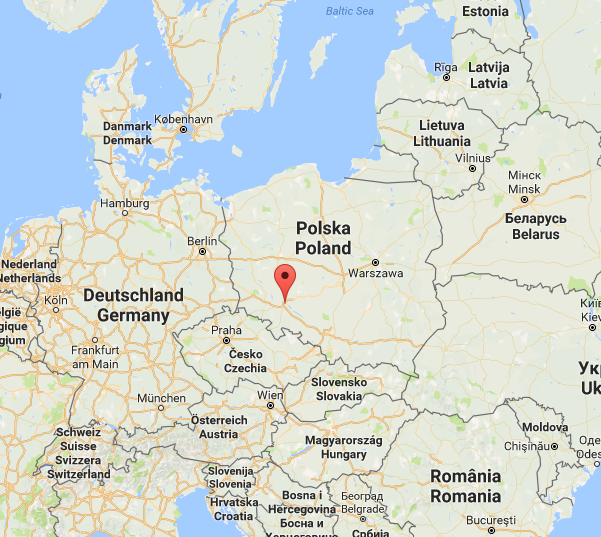 WrOpenUp’s mission:

educate young people about diversity; create future ambassadors and socially engaged leaders who respect, use and promote diversity in their communities

provide young people “competencies of the future”, e.g. related to cooperation in virtual and cross-cultural teams
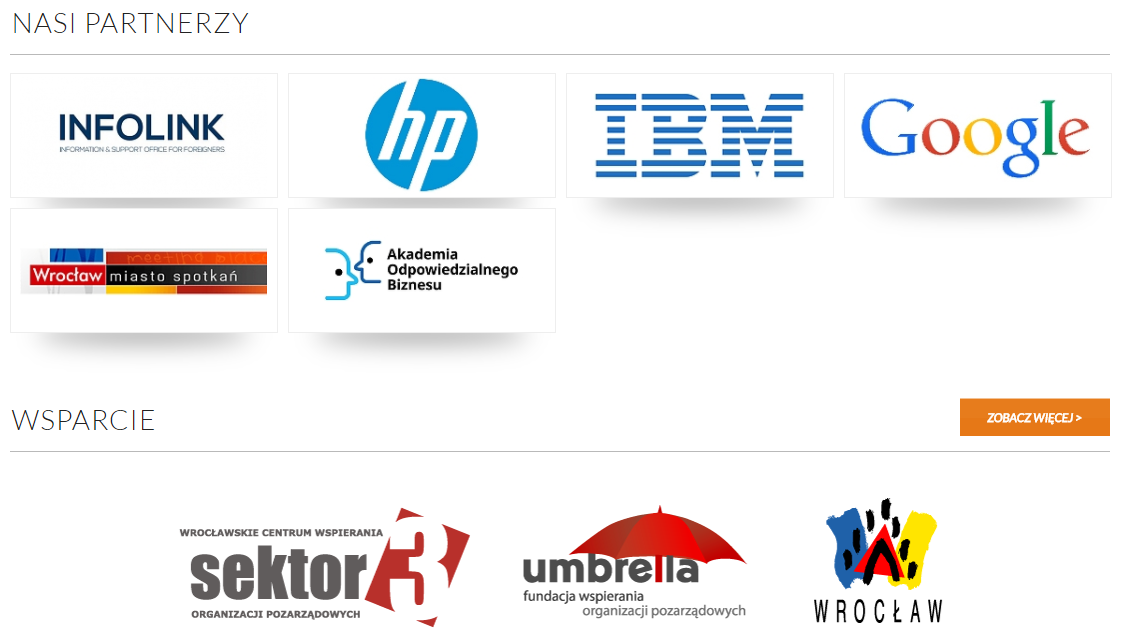 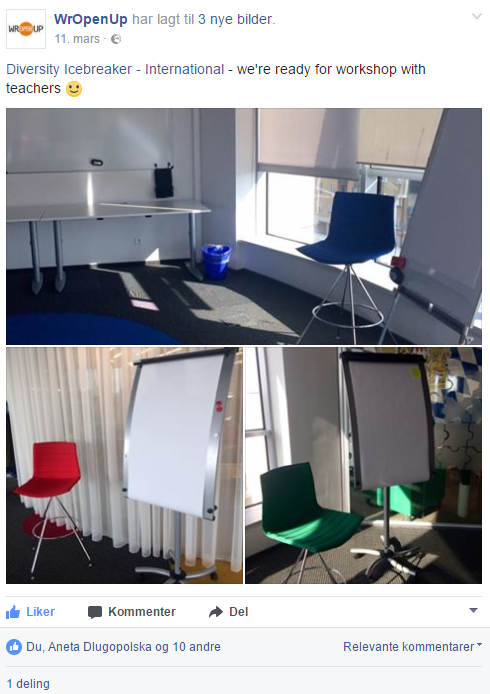 WrOpenUp & DI/Trialogue

project train 300 teachers in using the tool, create lesson plans and follow-up tools they will be able to use with students
Right at the beginning of the workshop the "DI" helped the teachers to overcome personal restraints and suspicions. The «DI»created a different sense of belonging among the participants, dividing them into colors rather than into nationalities. Thus the issue of being Israeli, Palestinian or Jordanian took a seat back and left enough room for the teachers to integrate into new groups, independently on their national identity. 

What Mr. Bjørn Ekelund called the creation of a "third culture" highly contributed to the positive atmosphere of the workshop and the big "elephant" inside the room - the Israeli-Arab conflict - became almost invisible. This was the 6th teachers' workshop I have lead since 2007, and I can say it was the most successful one. I have no doubt that the DI made an important contribution to its success by helping the teachers to think "out of the box" and to focus on the workshop's important issues rather than on the Middle East Conflict.» 
Annika KhanoKonrad-Adenauer-Stiftung e.V
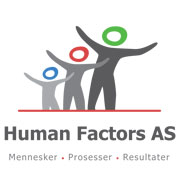 39
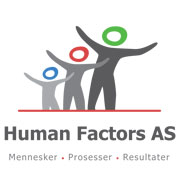 Our assumption on trust development Middle East
following DI seminar in conflict resolution From Sietar paper 2013
Reduced time in risk zone
Trust
Value of DI
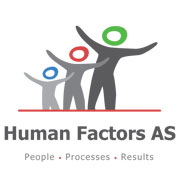 Time
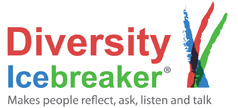 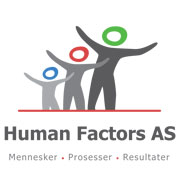 Trust building components in the DI seminar
From Sietar paper 2013
6. Continuity: Trust due to Predictability
Acknowledgement
Postive Affect / Humor
Egalitarian model / Balanced power
Social Diclosure – Probing
Integration in a small and large group
7. Likeability, across diversity
8. Shared mental models of functional interaction
9. Freedom from distrustful behavior like; Lying, cheating, hidden agenda, threatening, offensive, self-detrimental, non-dignified behaviors
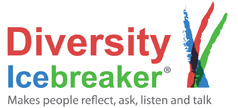 Norway
Fast track introduction program

https://youtu.be/IGeFaYlCAhI
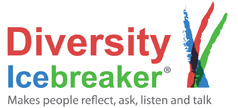 Larvik 2017-2018: Housing for Norwegian and immigrant families who cannot afford 
a decent house.
Theory U + Diversity Icebreaker, 6 months process
Prototyping collective preparations.
Involved partners: Husbanken, University College SoutEast, Larvik Municipality
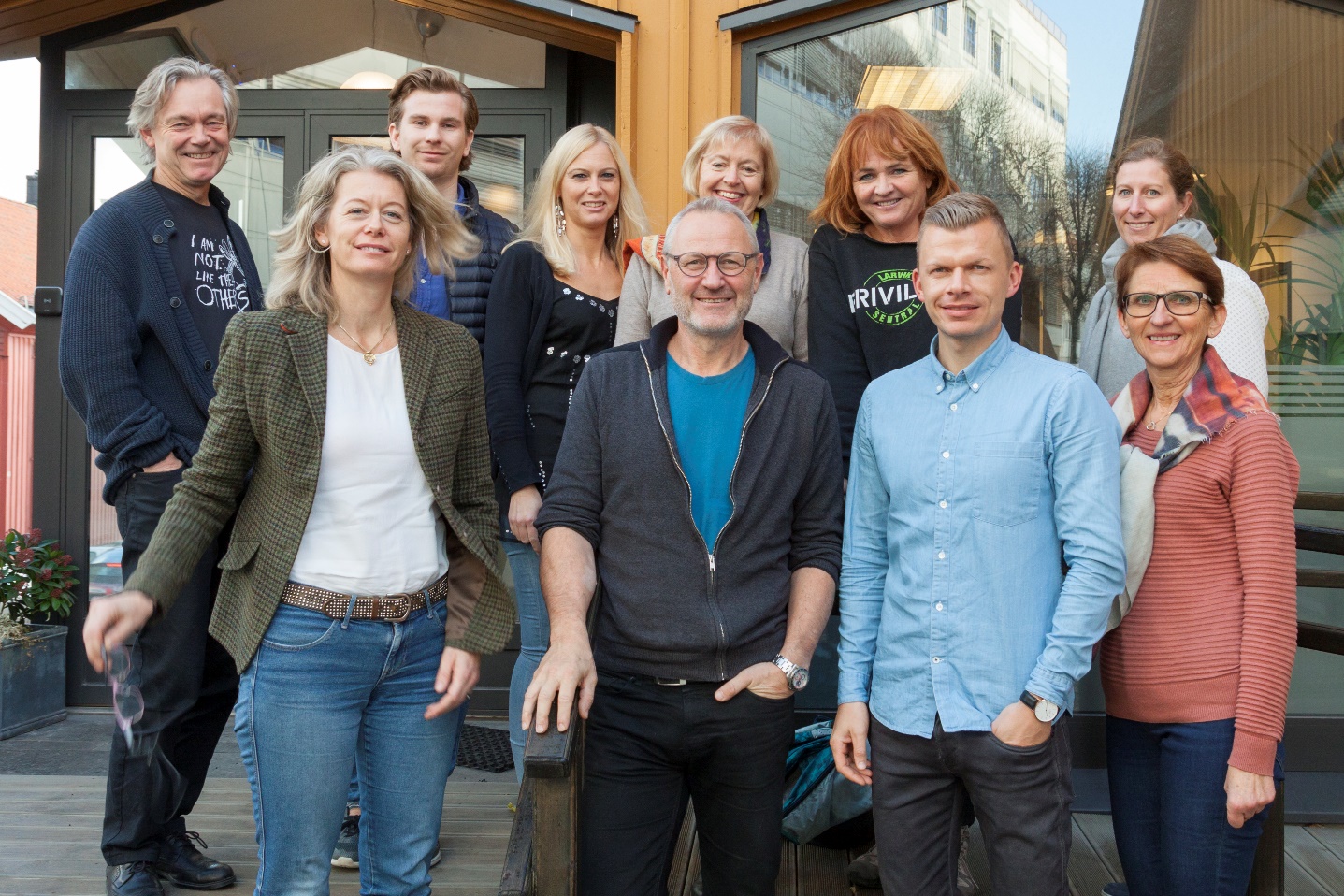 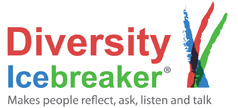 Learning relevant for practice
Complexity in the situation needs more preparation, Diversity Icebreaker should be integrated in a long term planned process of change.
Use more time in the scoring and exploring process during the seminar.
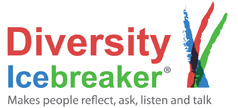 Theoretical and resarch questions
Reframing processes – possibilities and limits
Common ground -  
	What promotes?
	Qualities of common ground?
	Minimum needed for exploring differences?
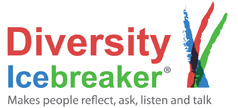 Behind the Diversity IcebreakerHuman Factors AS
Thank you very much for your attention.
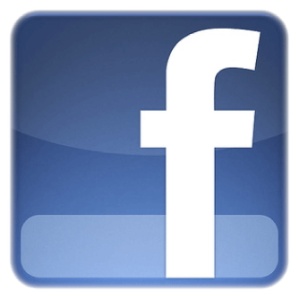 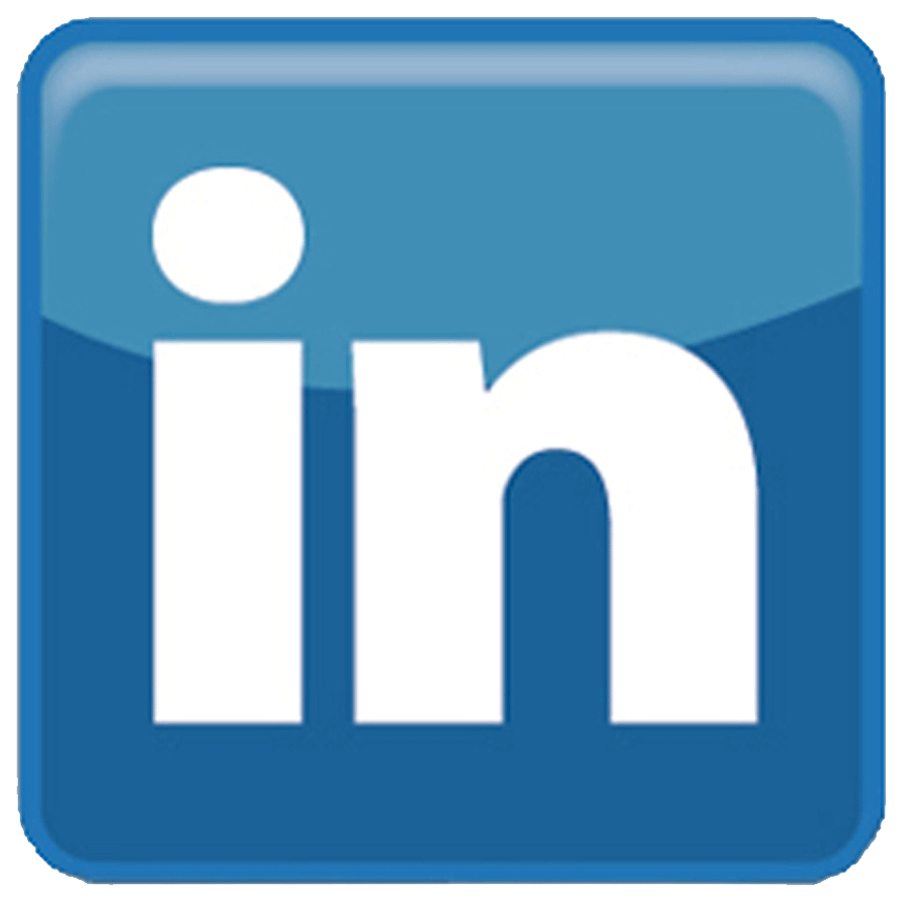 Diversity
Icebreaker
Network
on LinkedIn
Diversity
Icebreaker – 
International
on Facebook
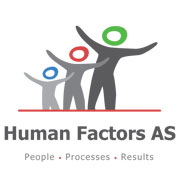 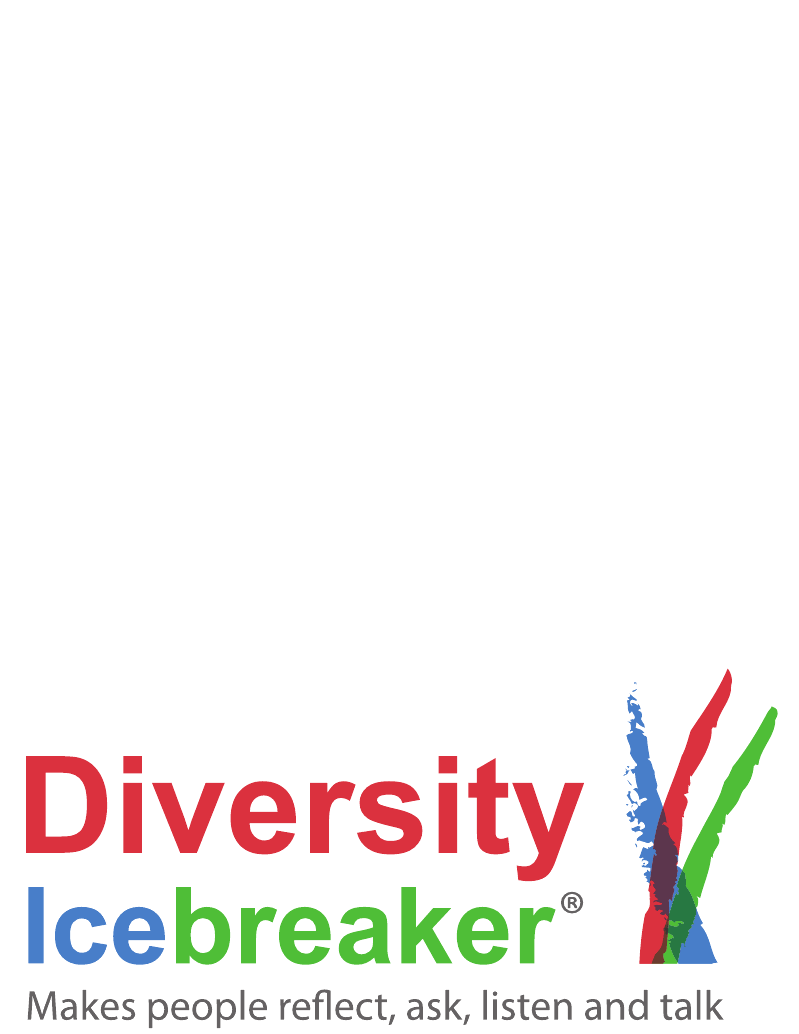 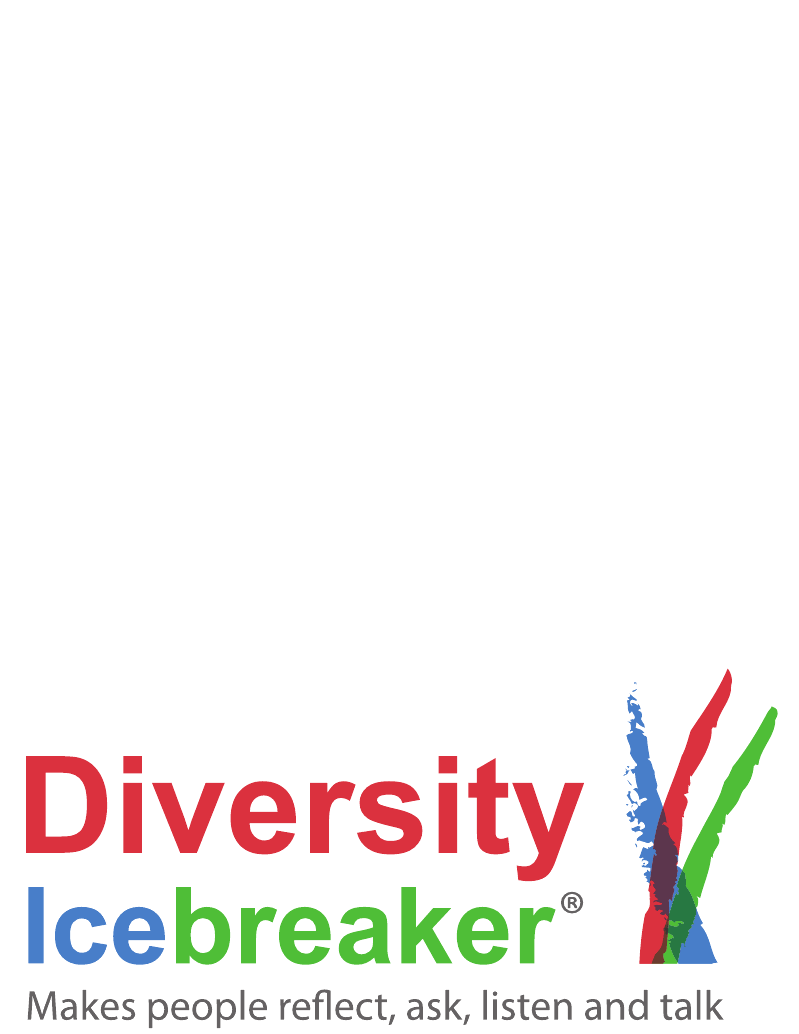 [Speaker Notes: Note: link to the Human Factors AS website is under the HF logo in the right-down corner; link to the DI homepage is under the logo in the left-down corner Both LinkedIn and Facebook logos link to relevant social network pages.]